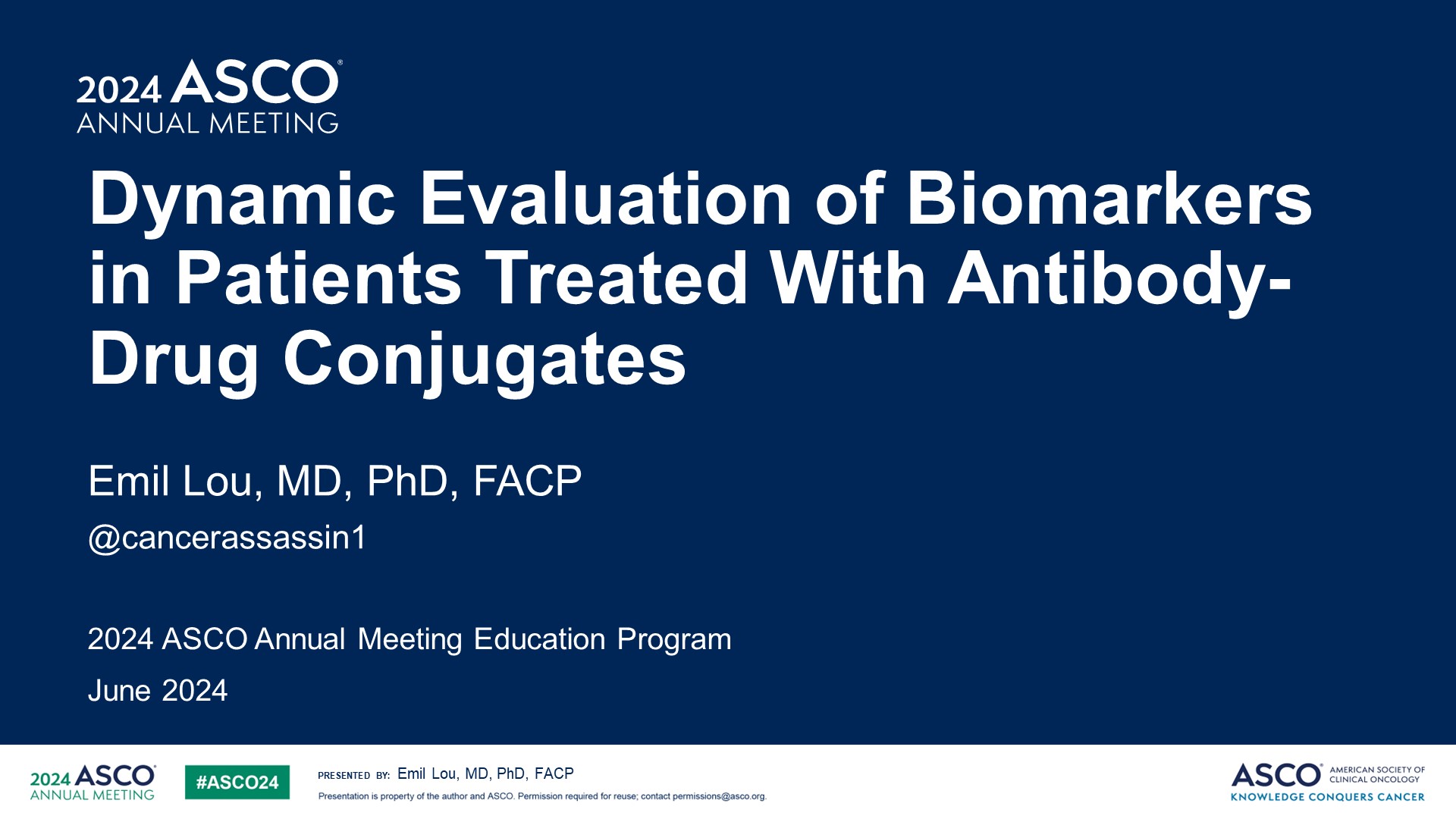 Dynamic Evaluation of Biomarkers in Patients Treated With Antibody-Drug Conjugates
Content of this presentation is the property of the author, licensed by ASCO. Permission required for reuse.
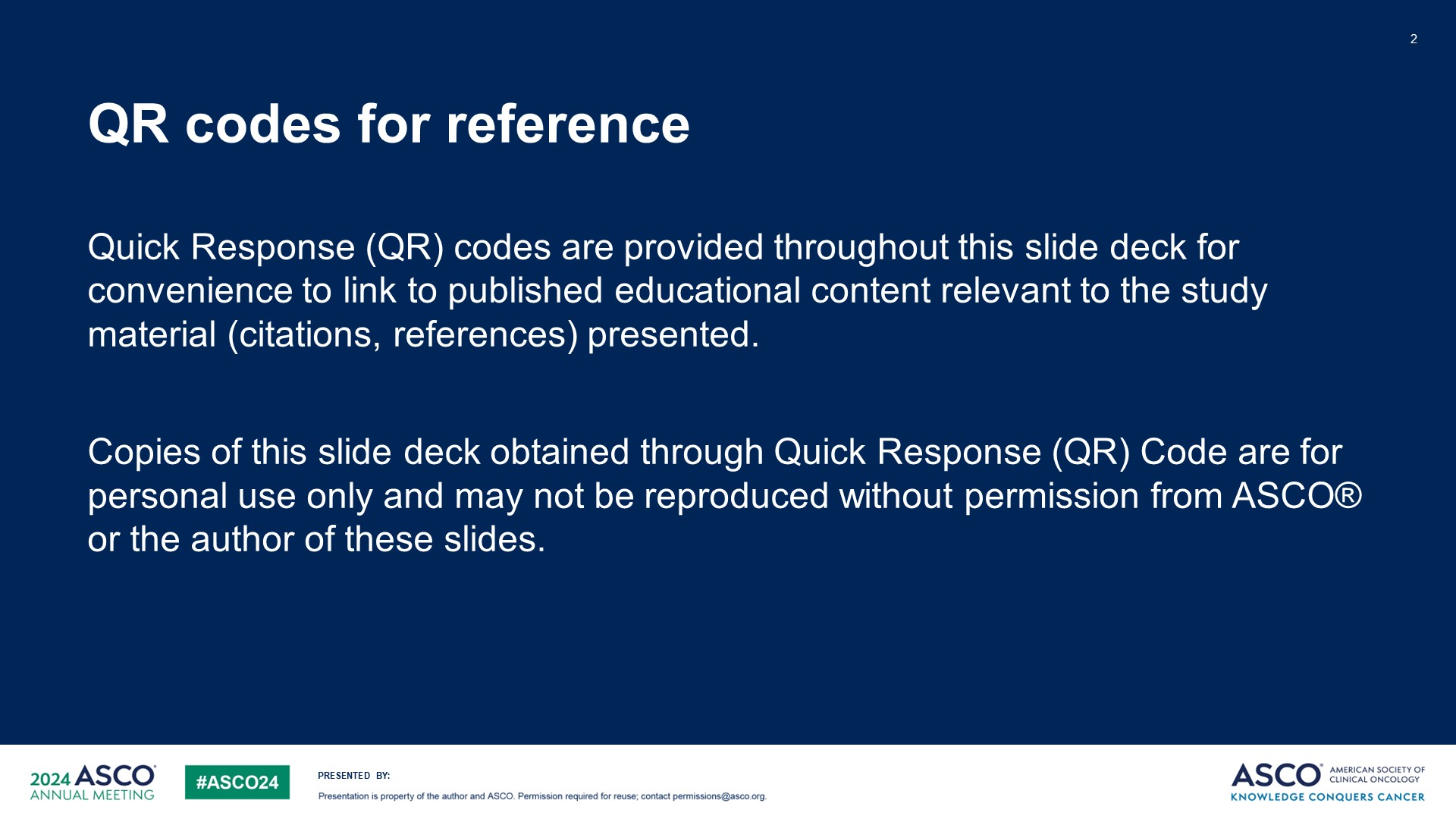 QR codes for reference
Content of this presentation is the property of the author, licensed by ASCO. Permission required for reuse.
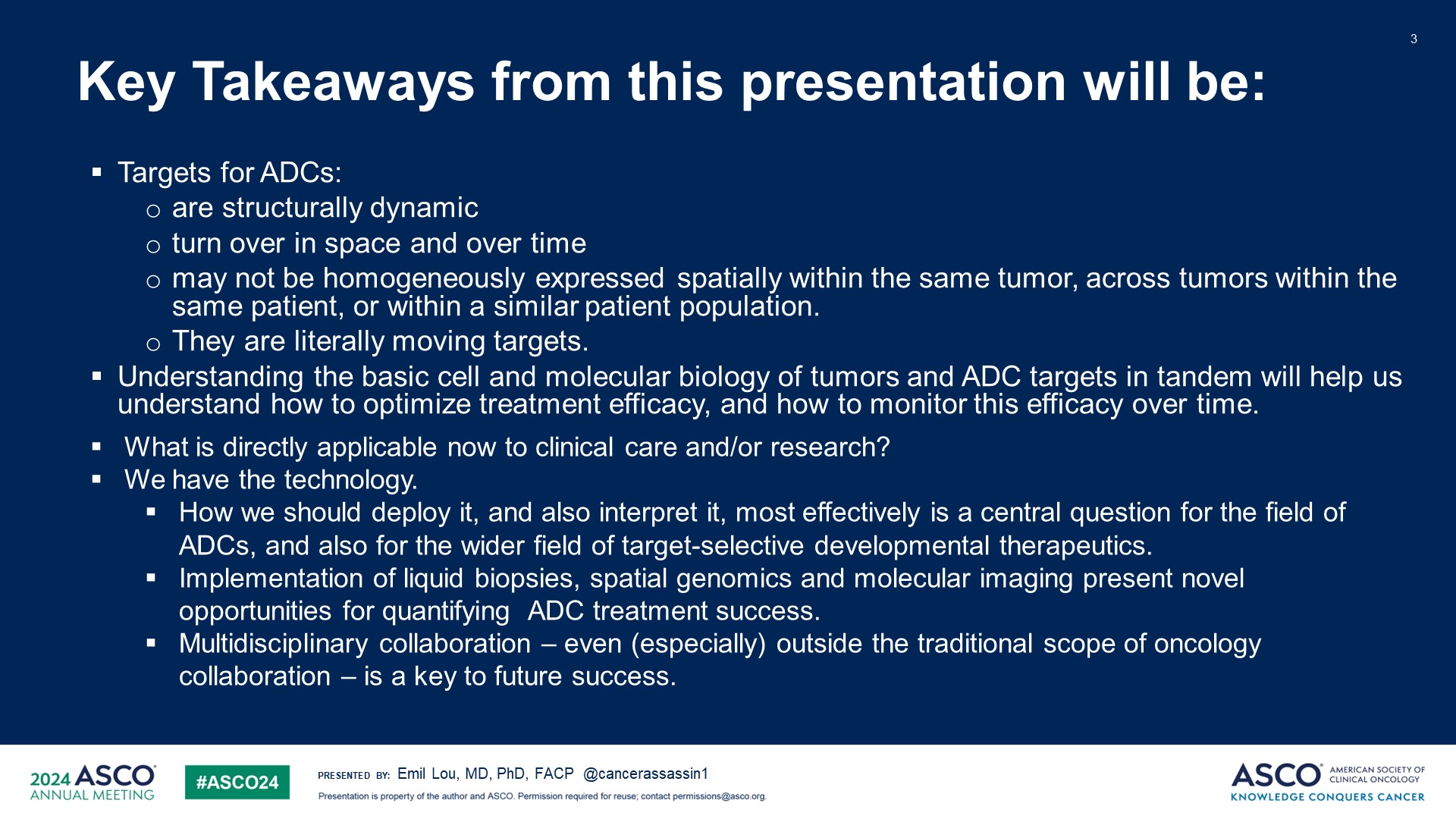 Key Takeaways from this presentation will be:
Content of this presentation is the property of the author, licensed by ASCO. Permission required for reuse.
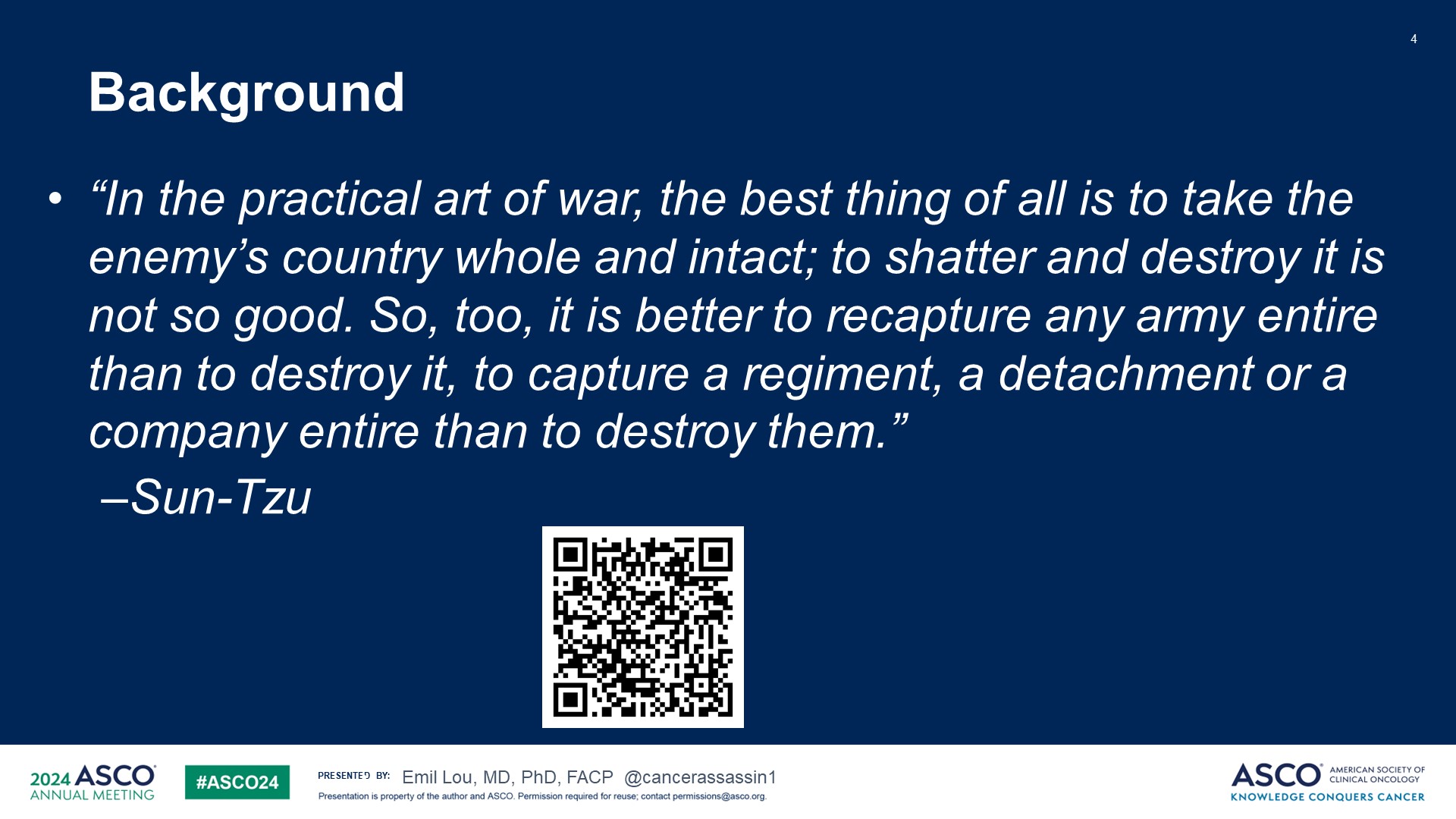 Background
Content of this presentation is the property of the author, licensed by ASCO. Permission required for reuse.
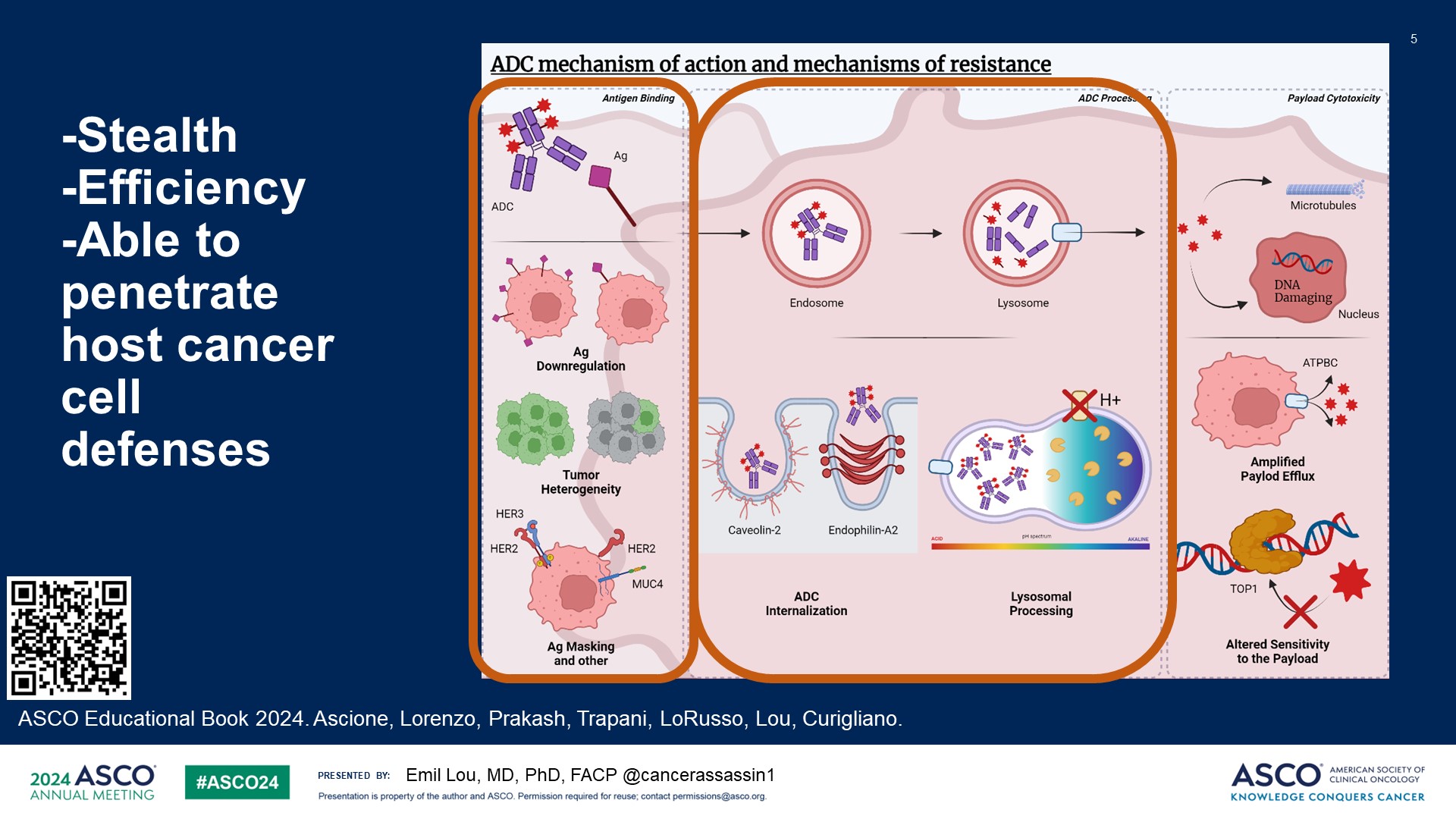 -Stealth<br />-Efficiency<br />-Able to penetrate host cancer cell defenses<br /><br />
Content of this presentation is the property of the author, licensed by ASCO. Permission required for reuse.
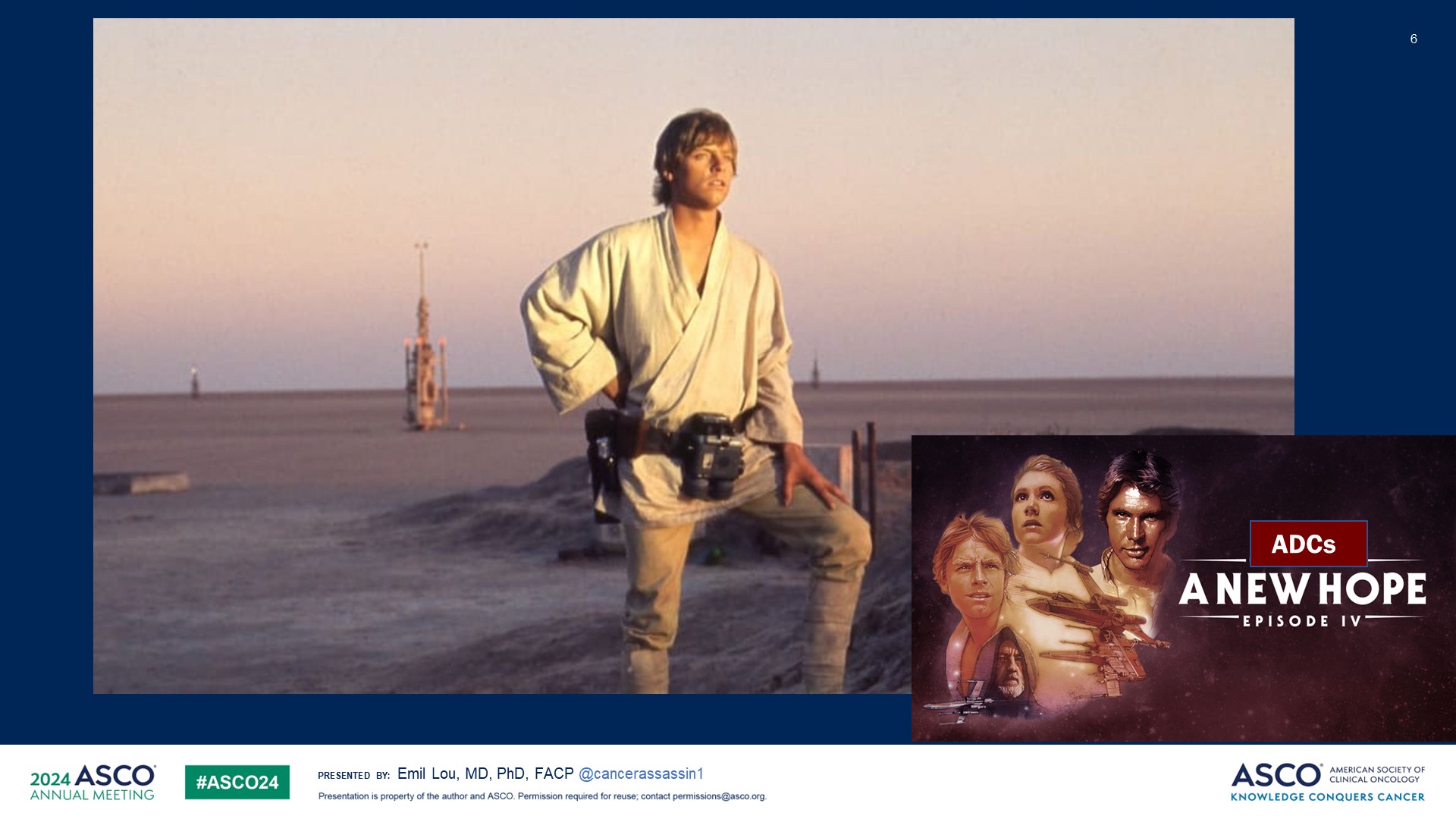 Slide 6
Content of this presentation is the property of the author, licensed by ASCO. Permission required for reuse.
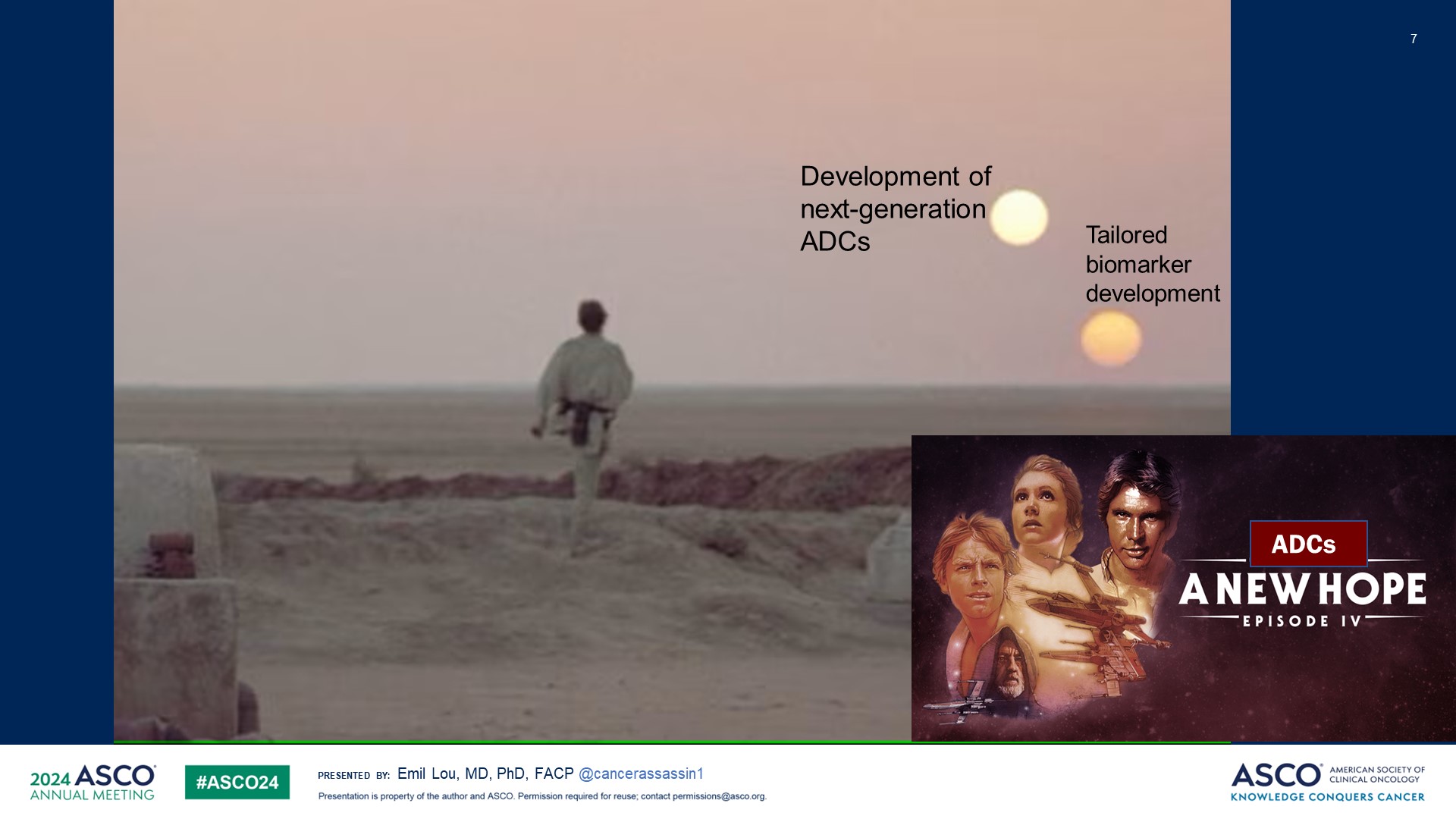 Slide 7
Content of this presentation is the property of the author, licensed by ASCO. Permission required for reuse.
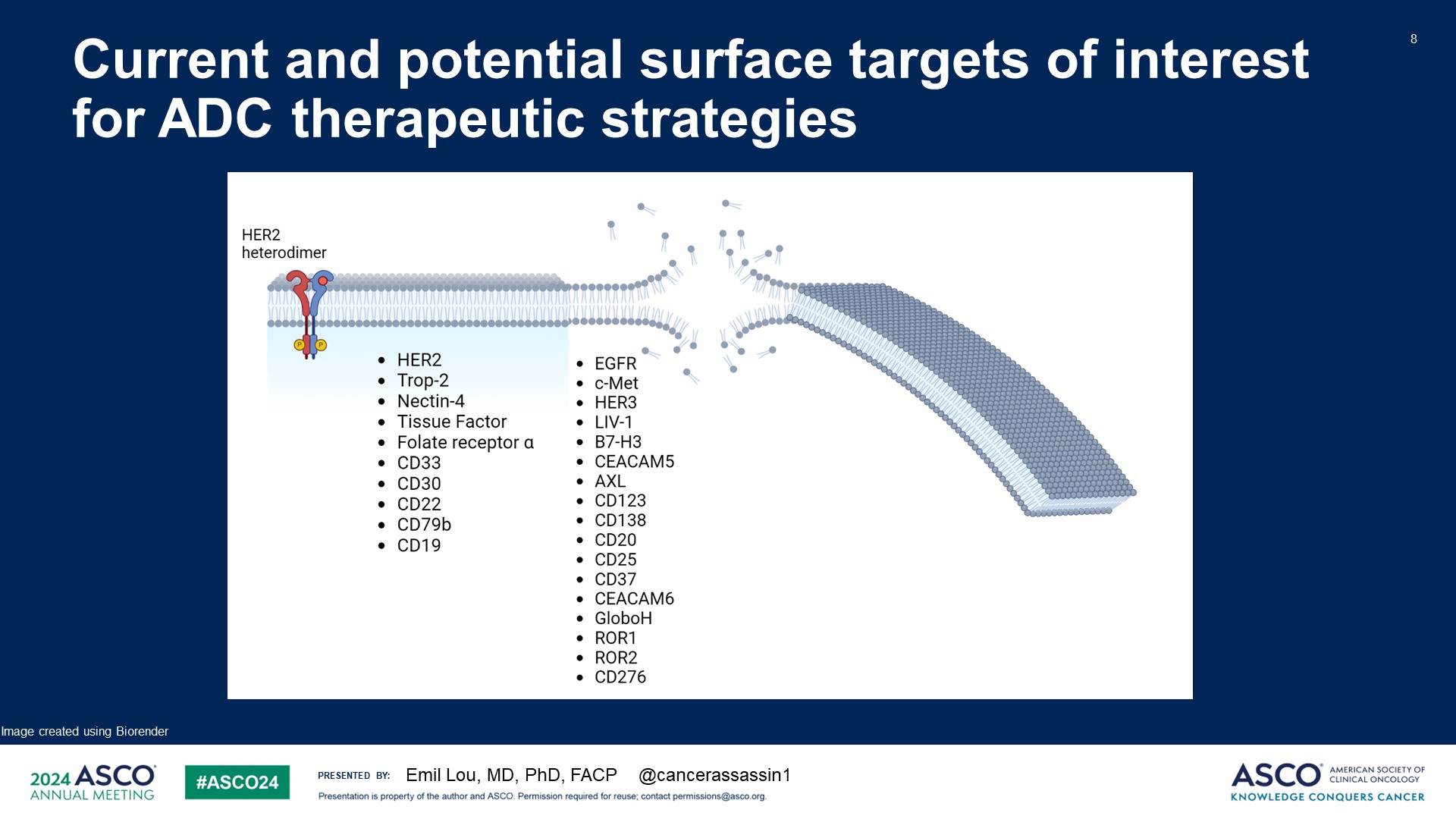 Current and potential surface targets of interest for ADC therapeutic strategies
Content of this presentation is the property of the author, licensed by ASCO. Permission required for reuse.
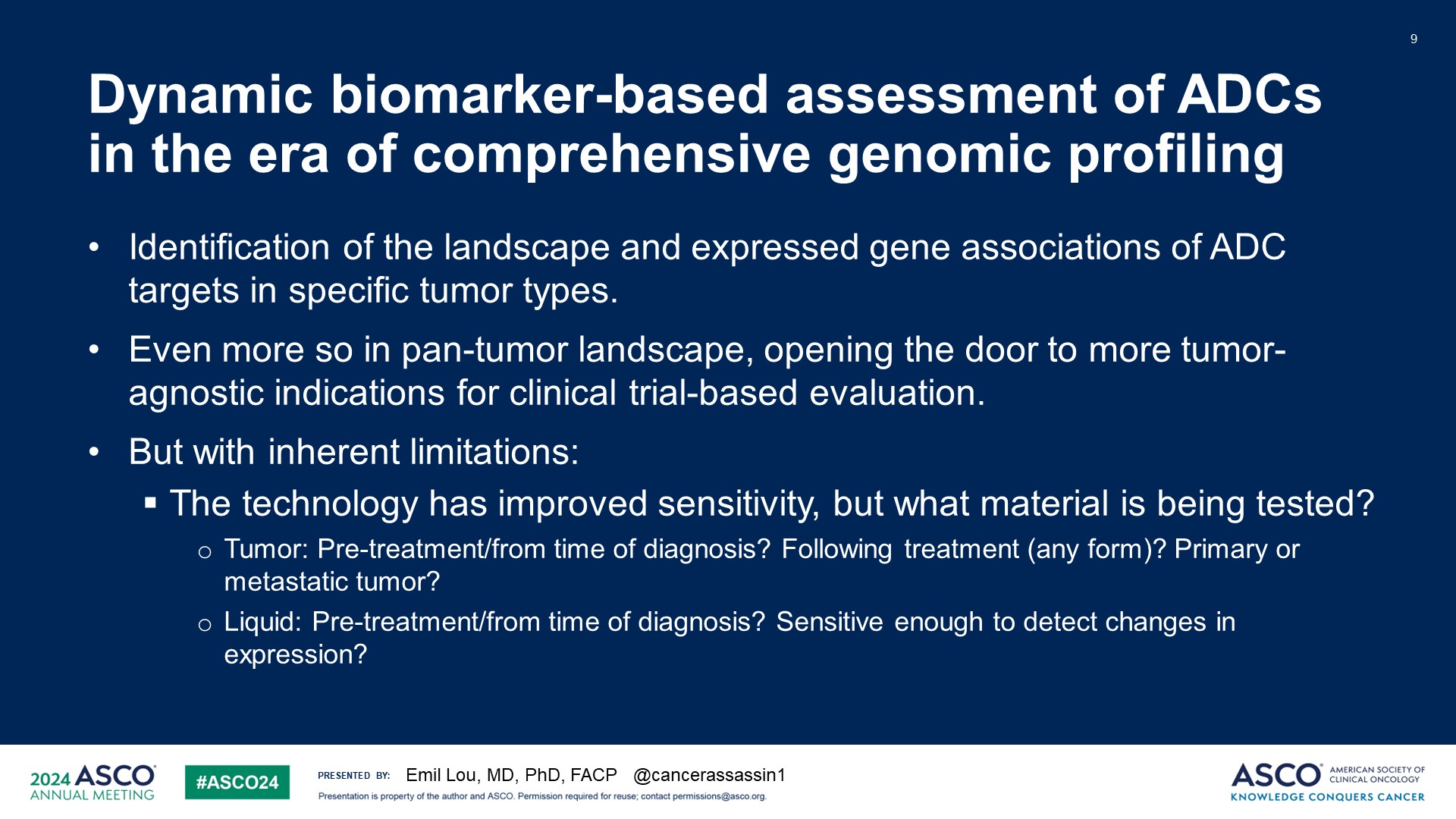 Dynamic biomarker-based assessment of ADCs in the era of comprehensive genomic profiling
Content of this presentation is the property of the author, licensed by ASCO. Permission required for reuse.
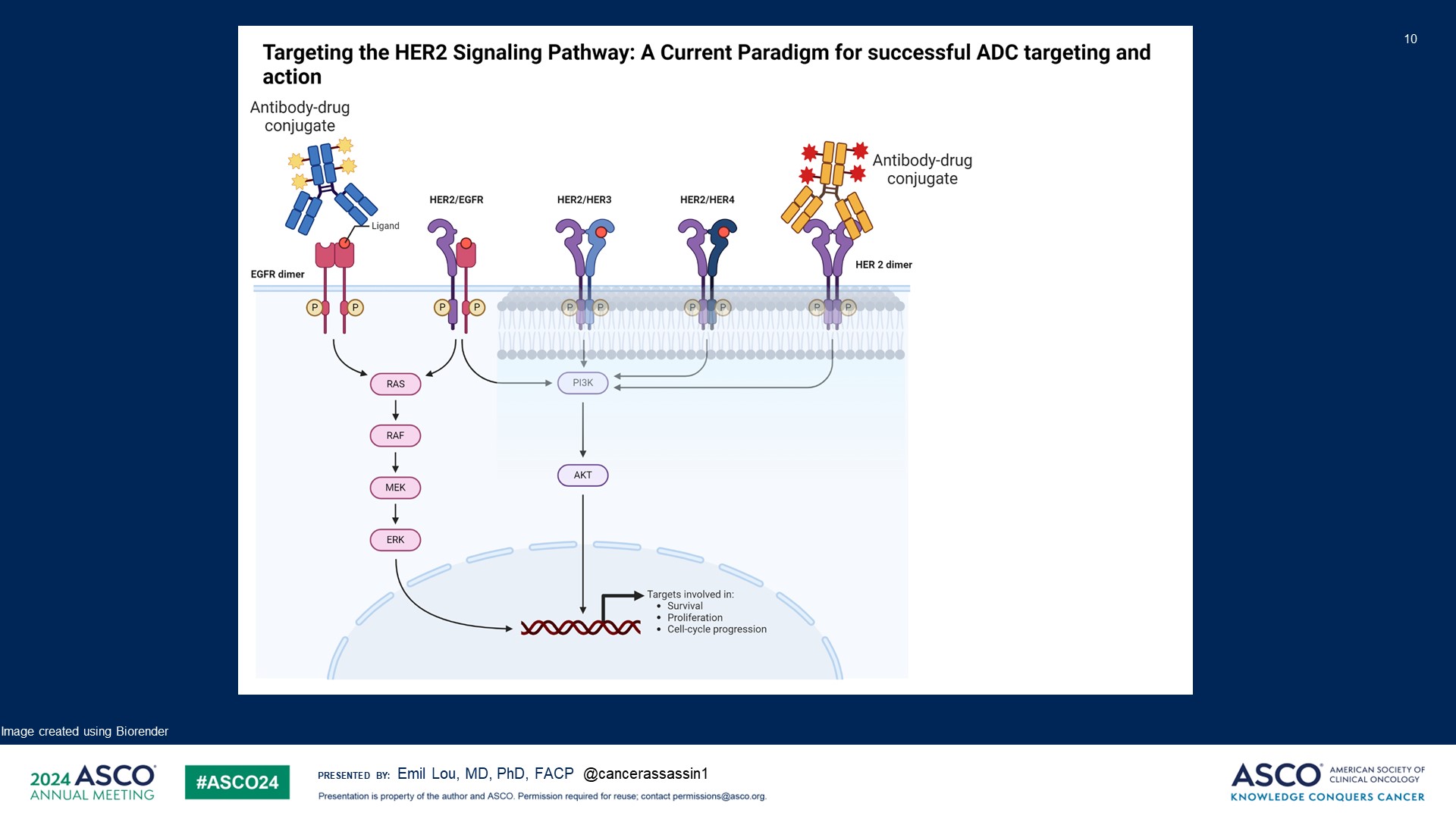 Slide 10
Content of this presentation is the property of the author, licensed by ASCO. Permission required for reuse.
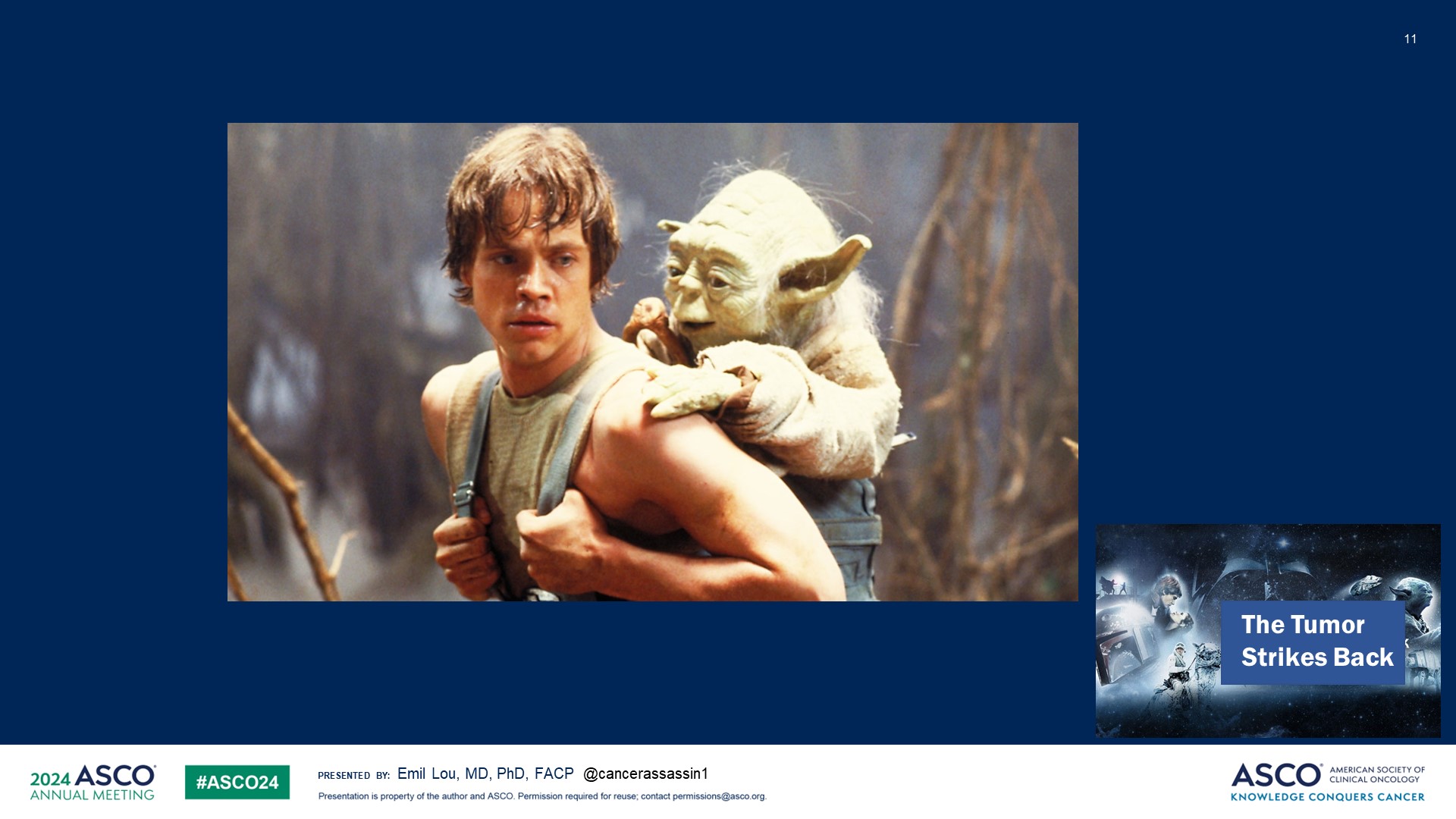 Slide 11
Content of this presentation is the property of the author, licensed by ASCO. Permission required for reuse.
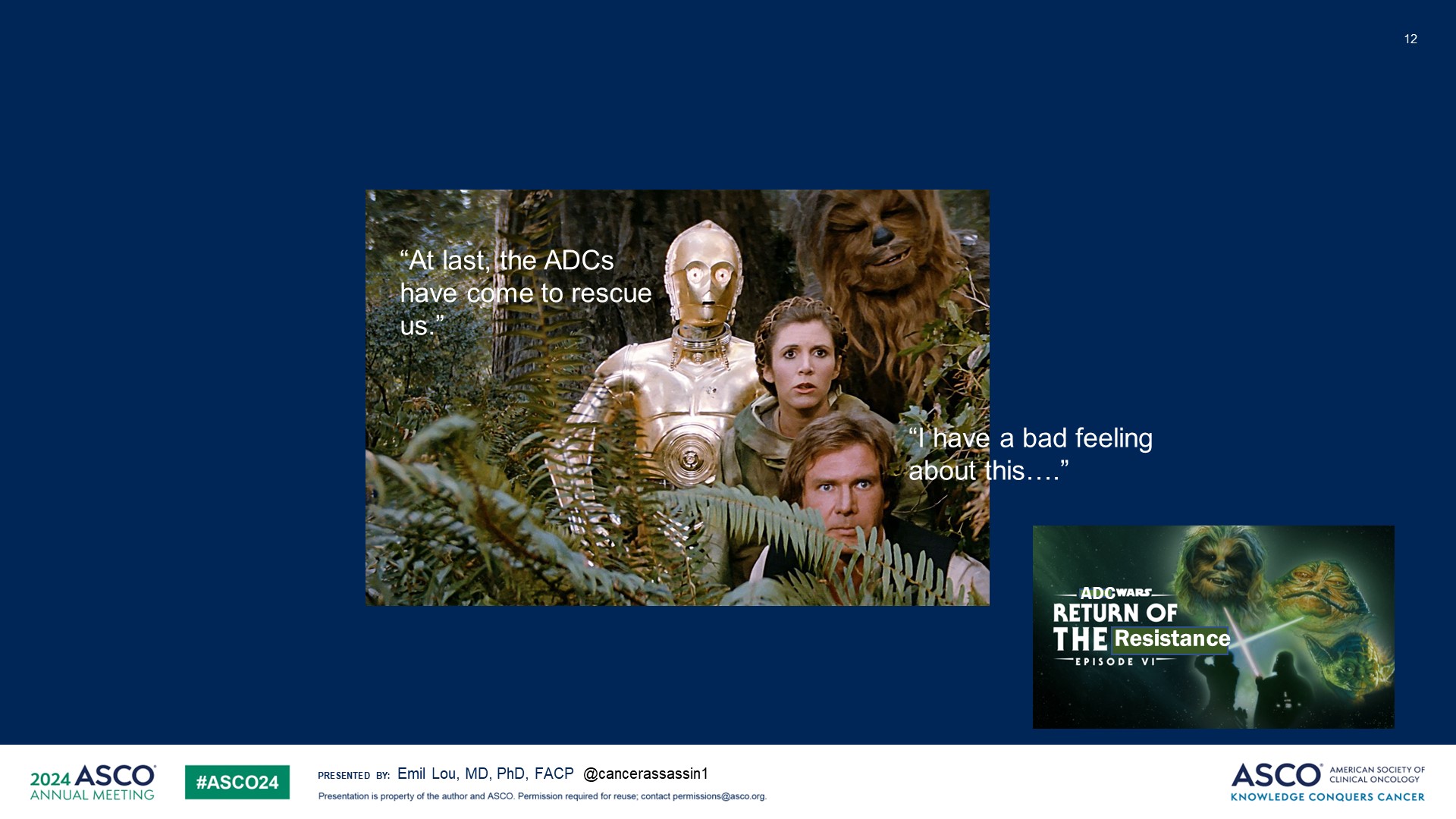 Slide 12
Content of this presentation is the property of the author, licensed by ASCO. Permission required for reuse.
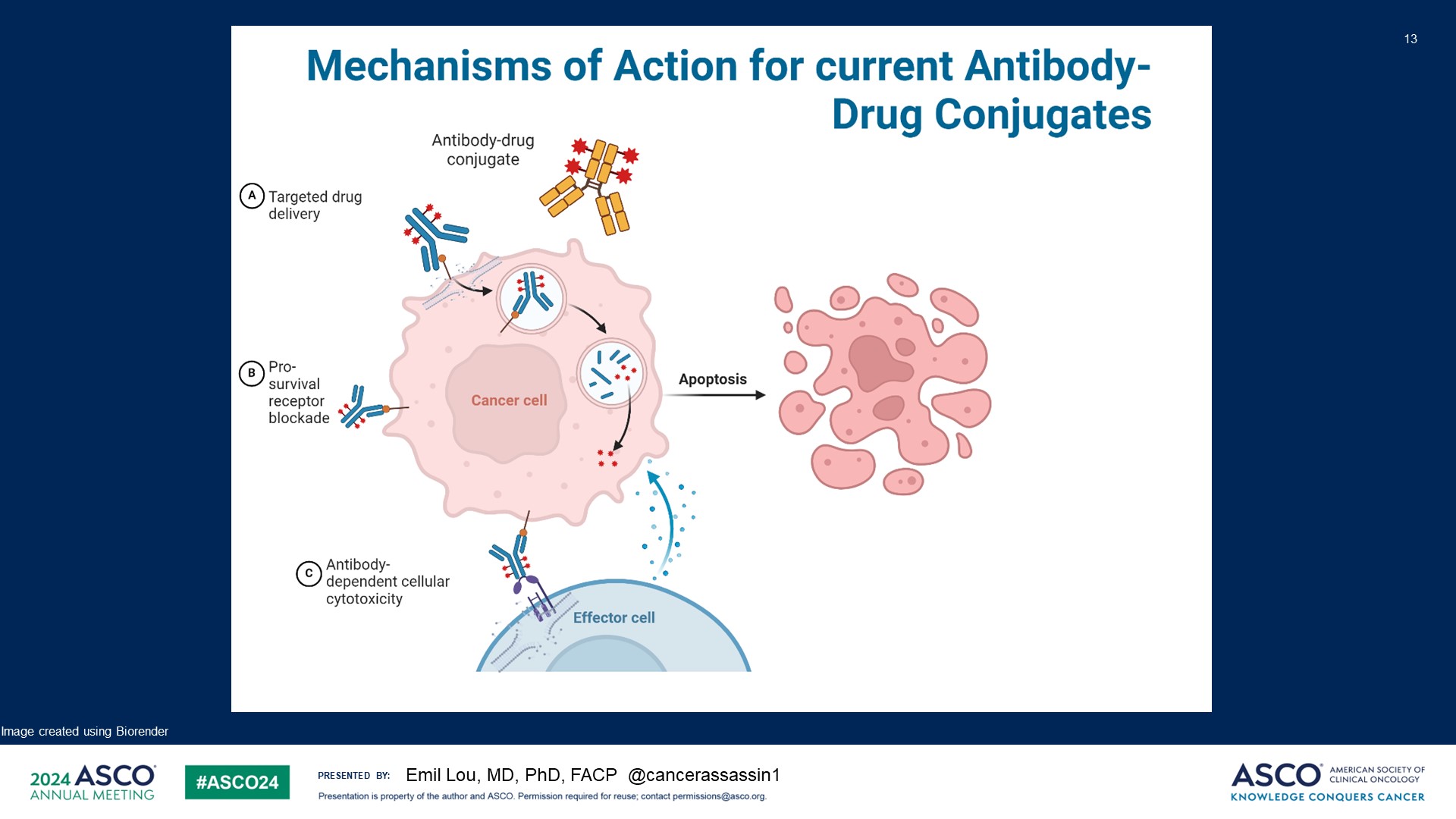 Slide 13
Content of this presentation is the property of the author, licensed by ASCO. Permission required for reuse.
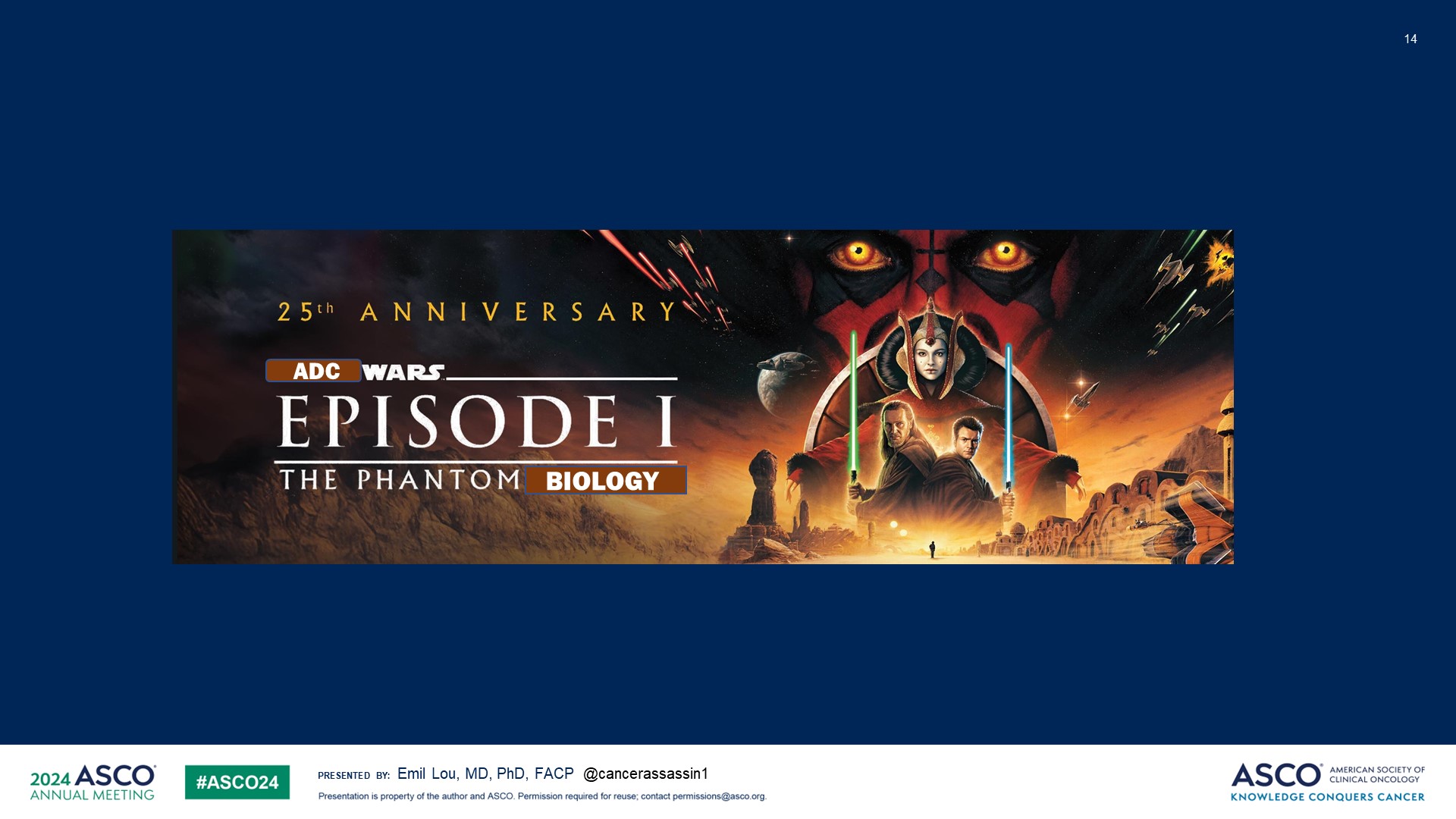 Slide 14
Content of this presentation is the property of the author, licensed by ASCO. Permission required for reuse.
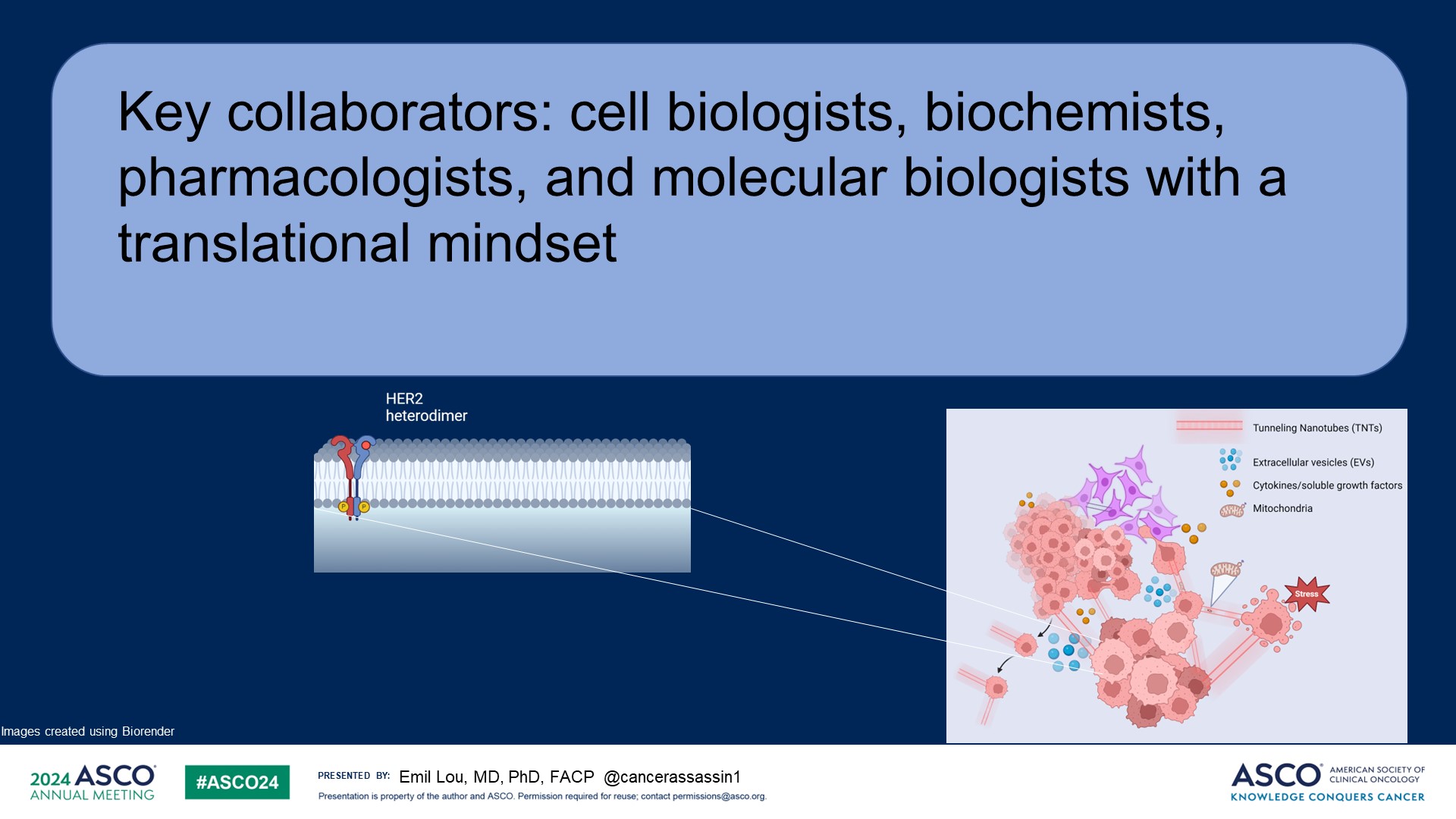 Basic to basics (biology of the cell): <br />The surface of cells is highly dynamic and fueled by cell-cell communication
Content of this presentation is the property of the author, licensed by ASCO. Permission required for reuse.
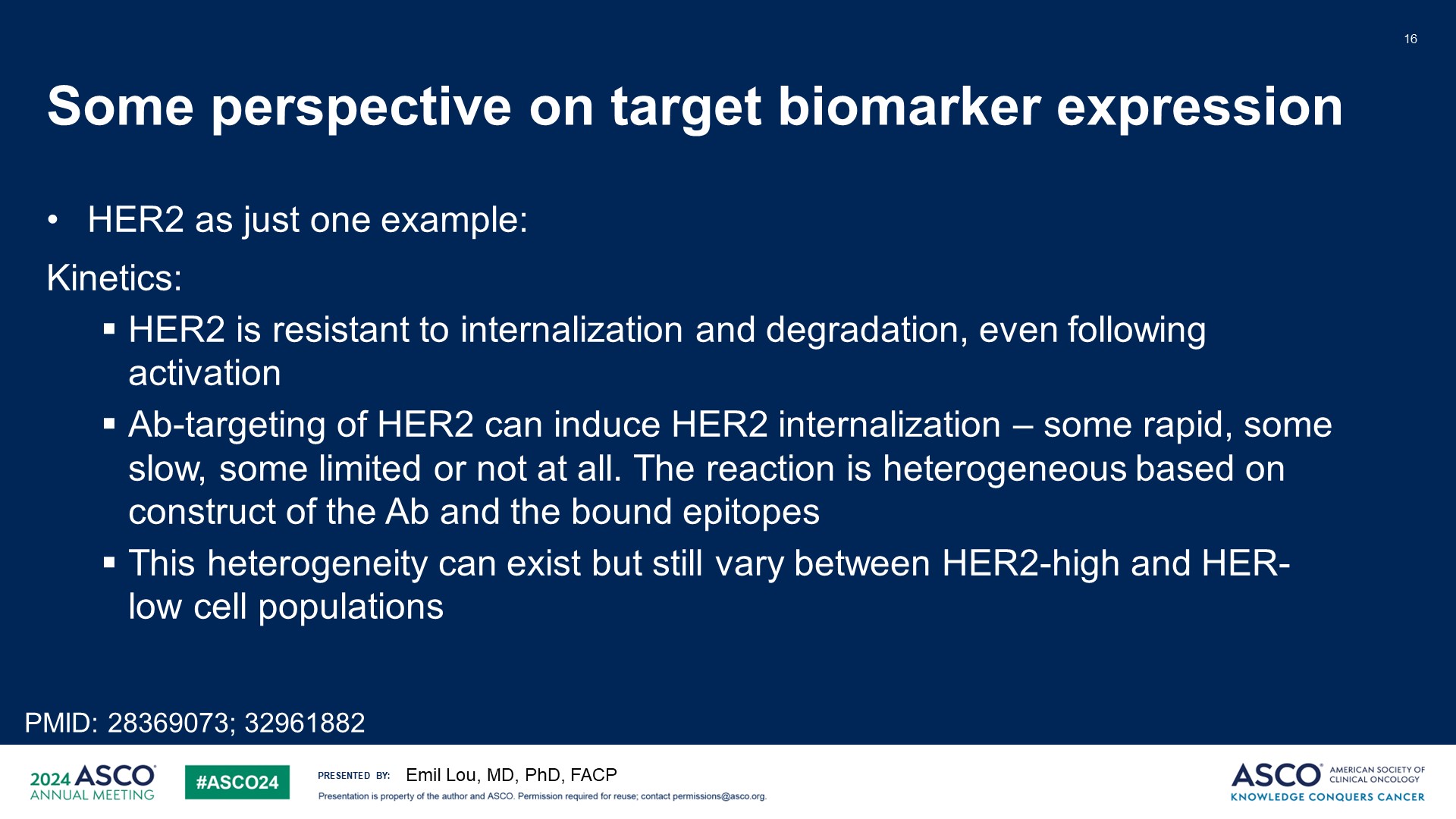 Some perspective on target biomarker expression
Content of this presentation is the property of the author, licensed by ASCO. Permission required for reuse.
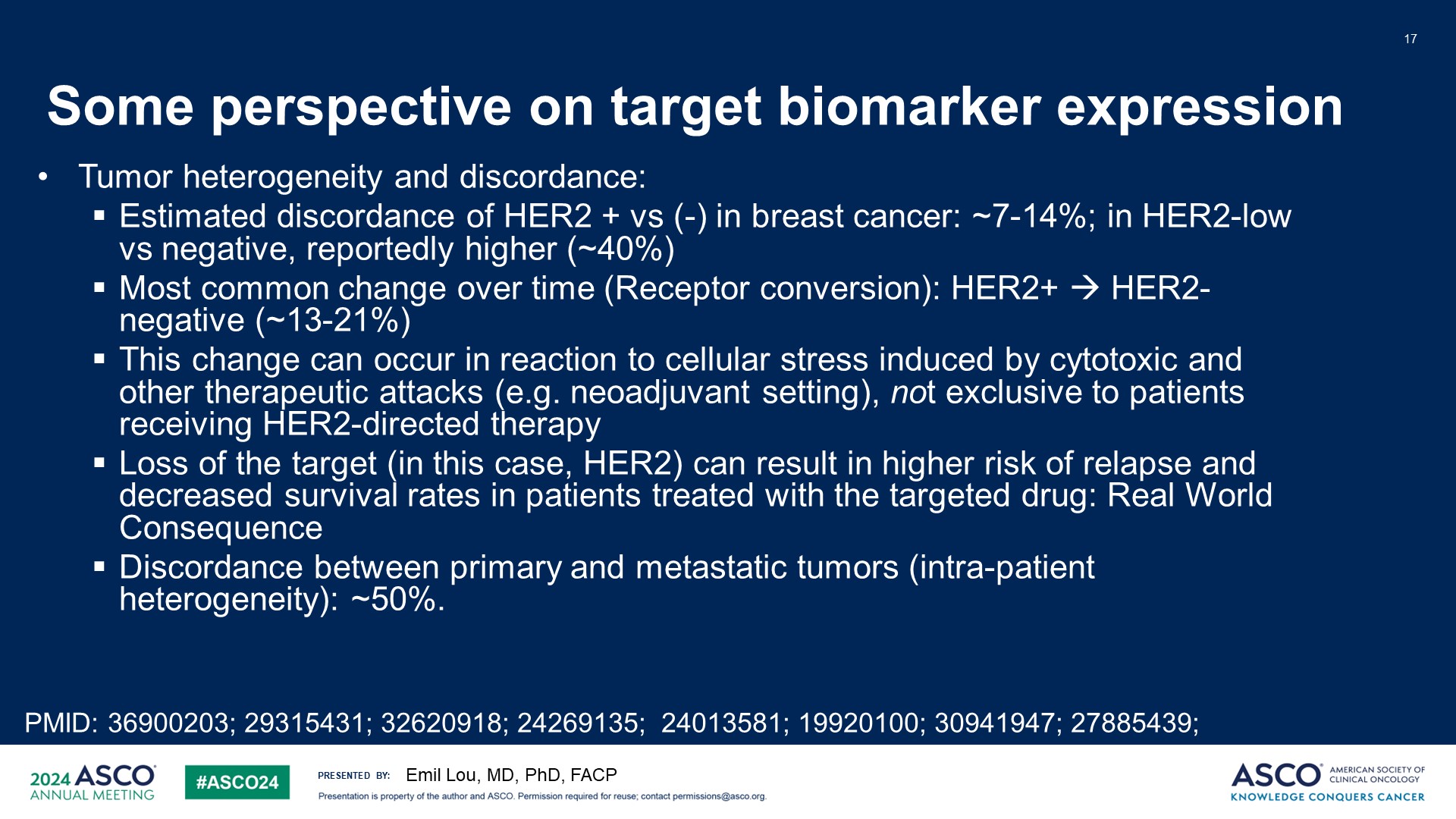 Some perspective on target biomarker expression
Content of this presentation is the property of the author, licensed by ASCO. Permission required for reuse.
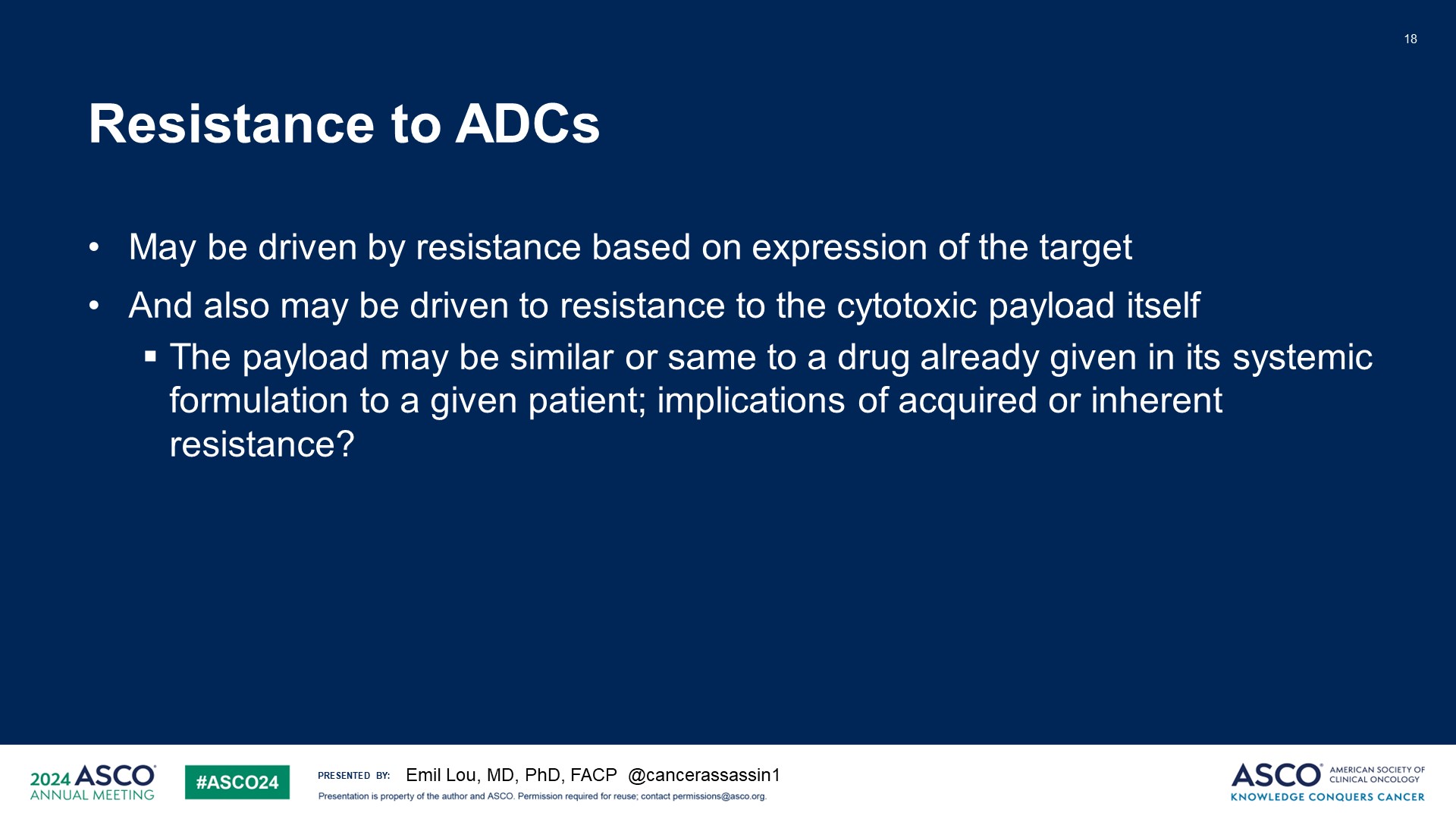 Resistance to ADCs
Content of this presentation is the property of the author, licensed by ASCO. Permission required for reuse.
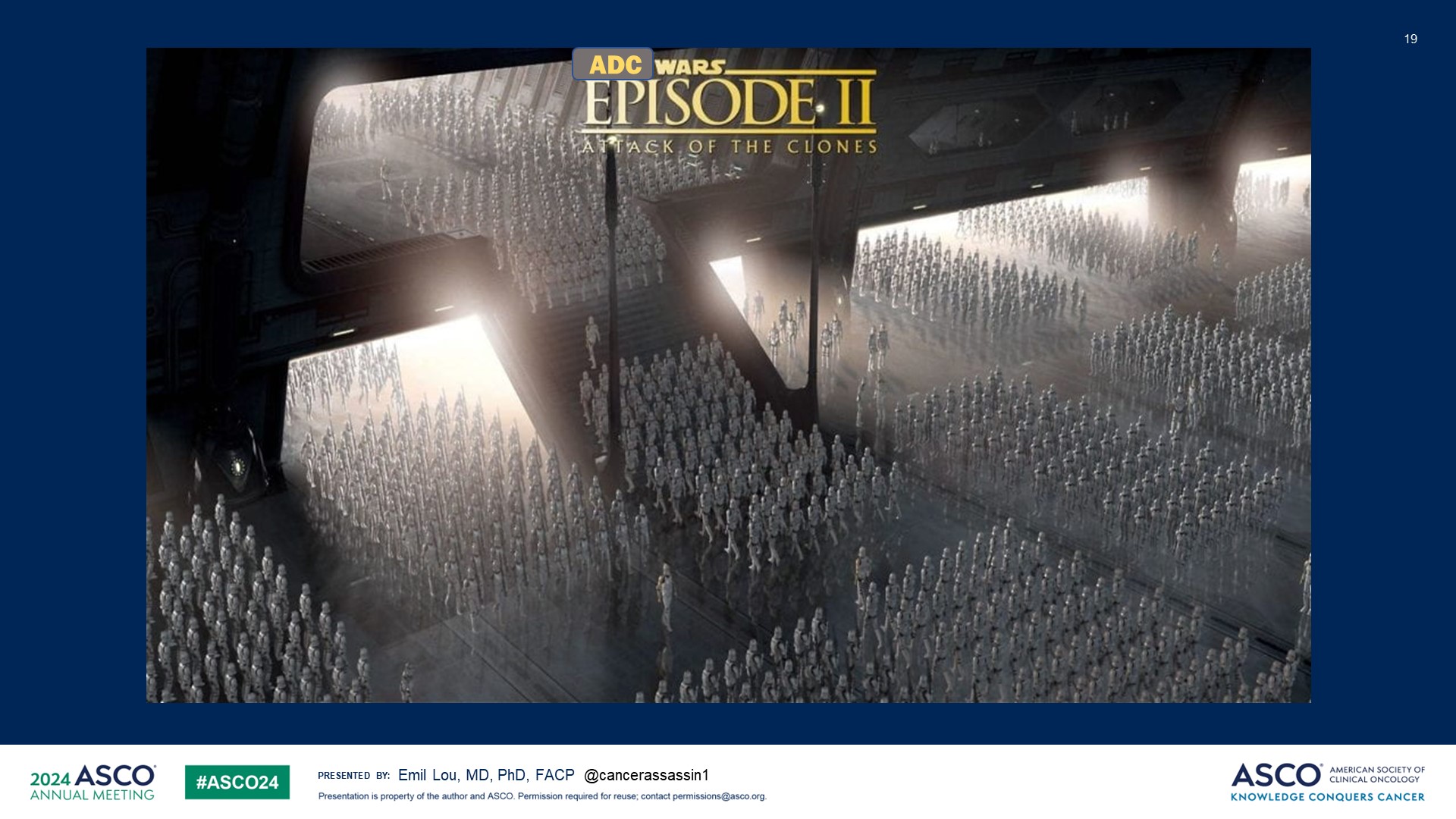 Slide 19
Content of this presentation is the property of the author, licensed by ASCO. Permission required for reuse.
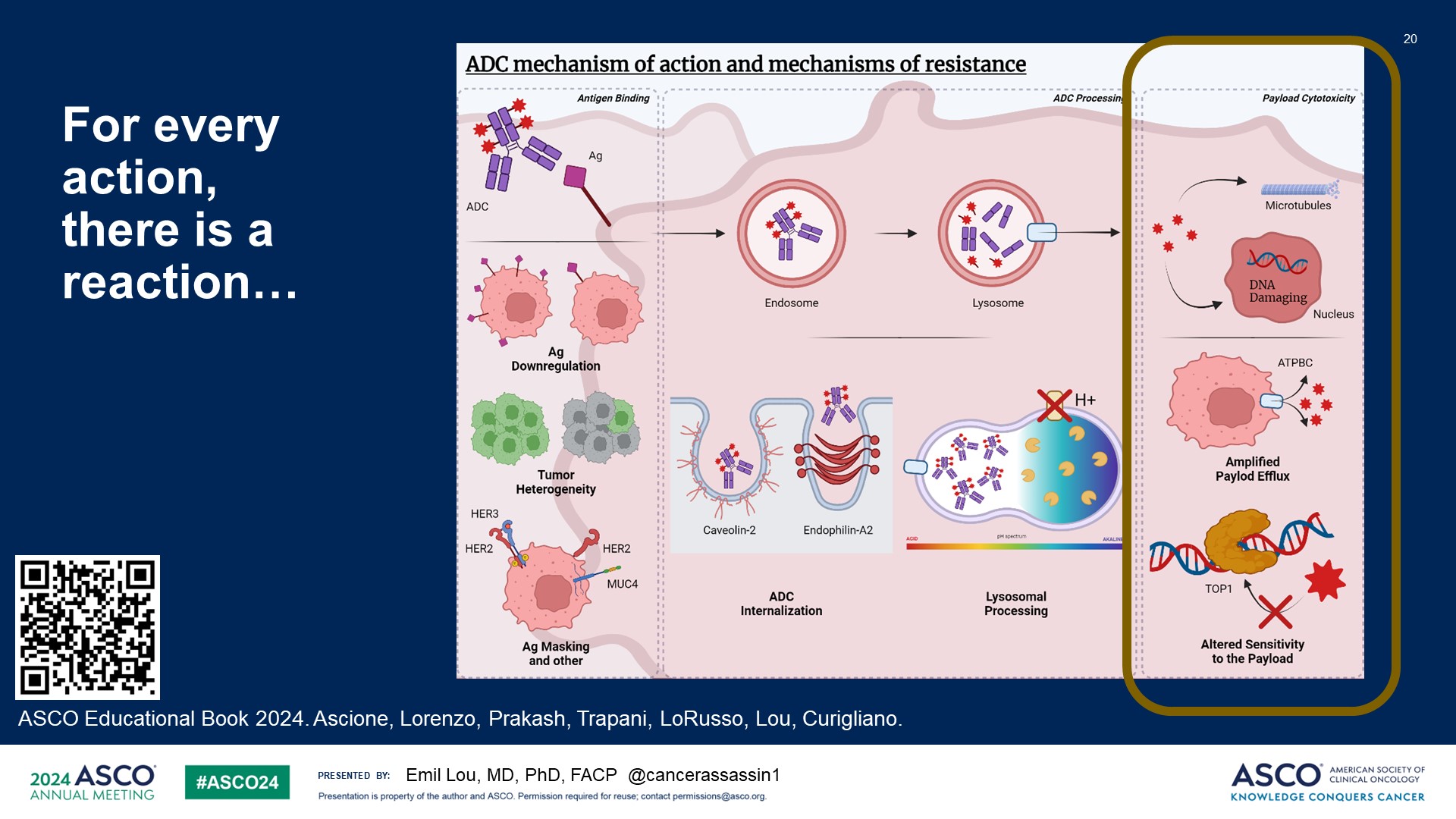 For every action, there is a reaction…
Content of this presentation is the property of the author, licensed by ASCO. Permission required for reuse.
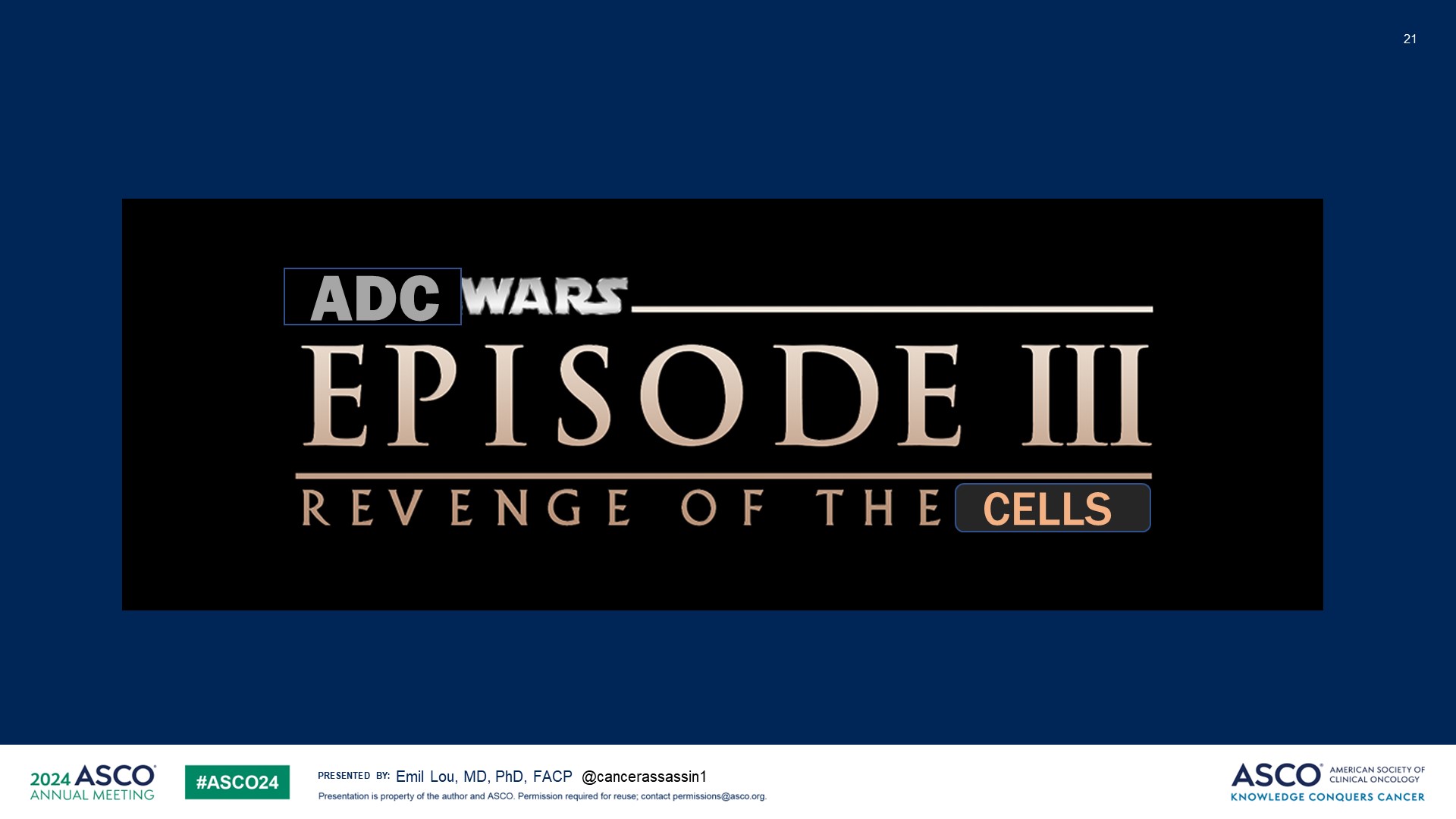 Slide 21
Content of this presentation is the property of the author, licensed by ASCO. Permission required for reuse.
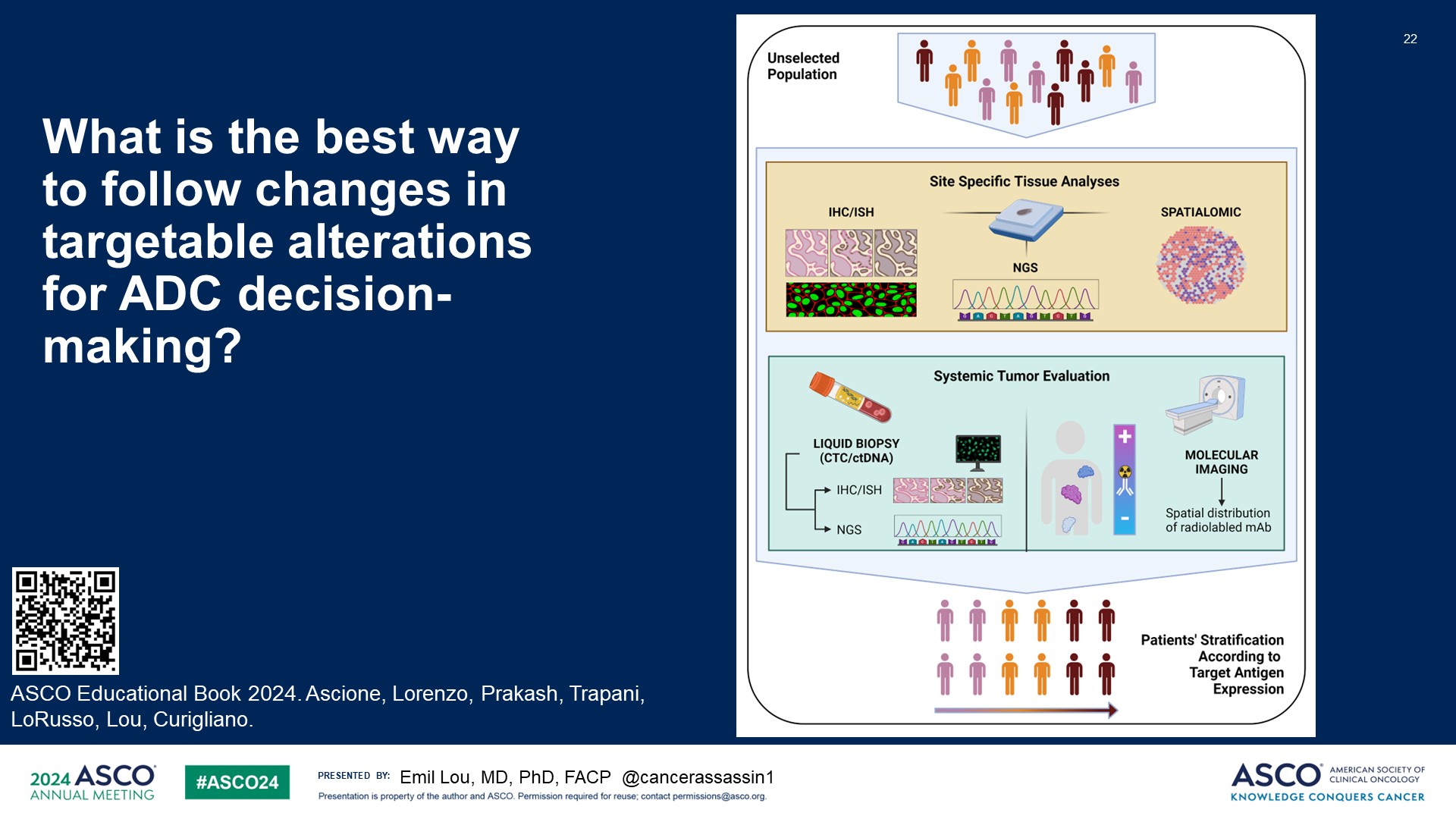 What is the best way to follow changes in targetable alterations for ADC decision-making?
Content of this presentation is the property of the author, licensed by ASCO. Permission required for reuse.
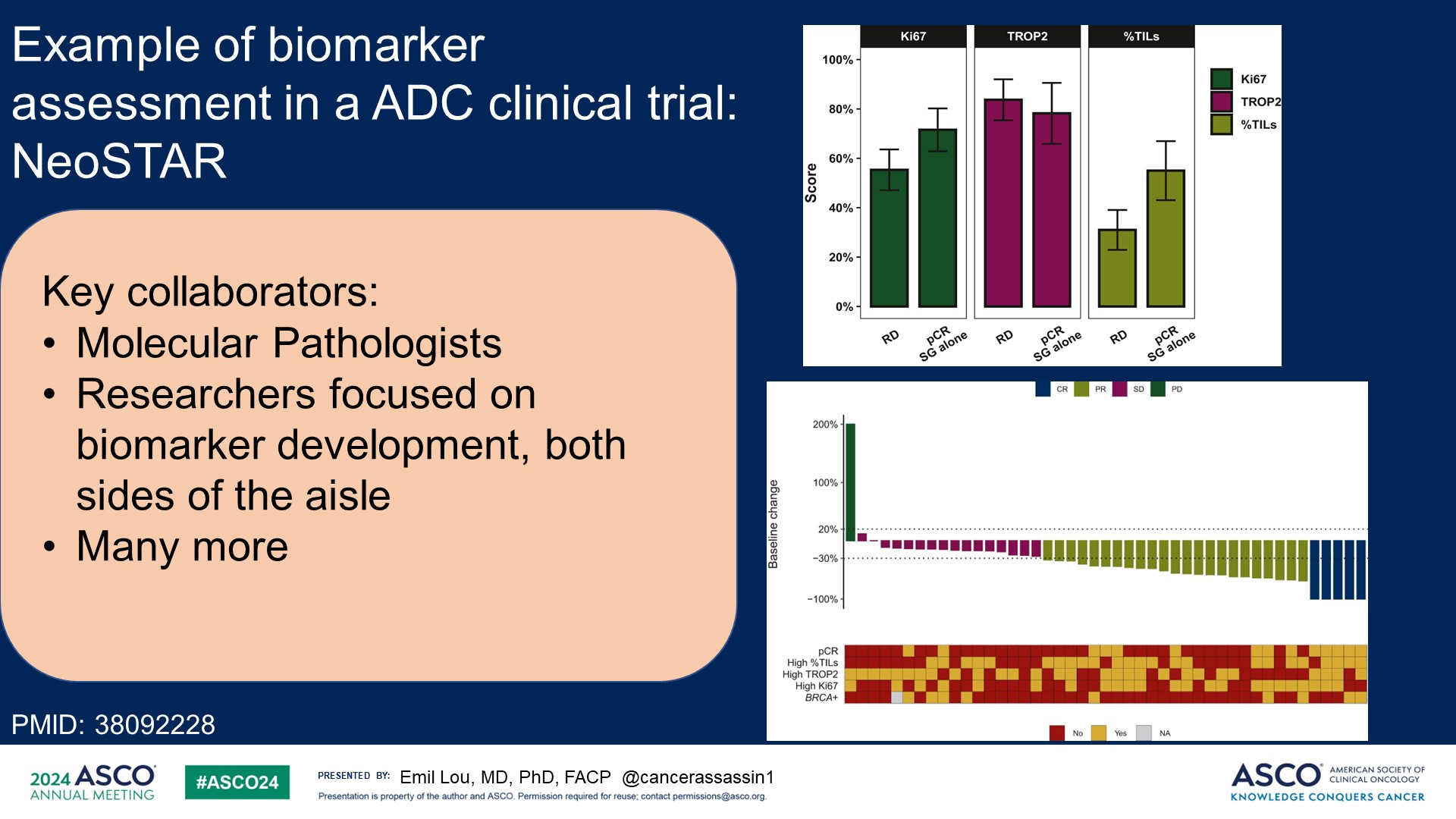 Slide 23
Content of this presentation is the property of the author, licensed by ASCO. Permission required for reuse.
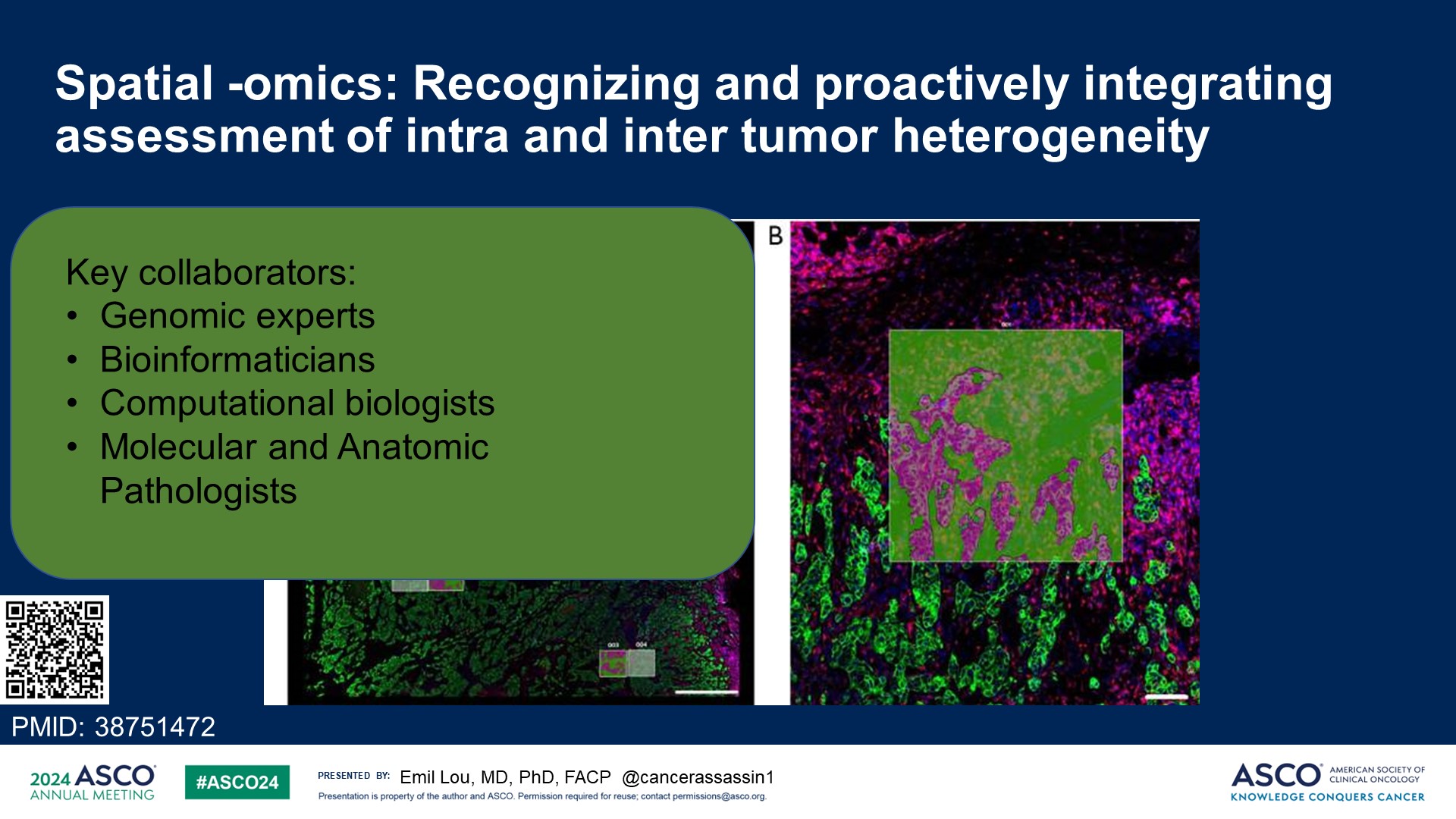 Spatial -omics: Recognizing and proactively integrating assessment of intra and inter tumor heterogeneity
Content of this presentation is the property of the author, licensed by ASCO. Permission required for reuse.
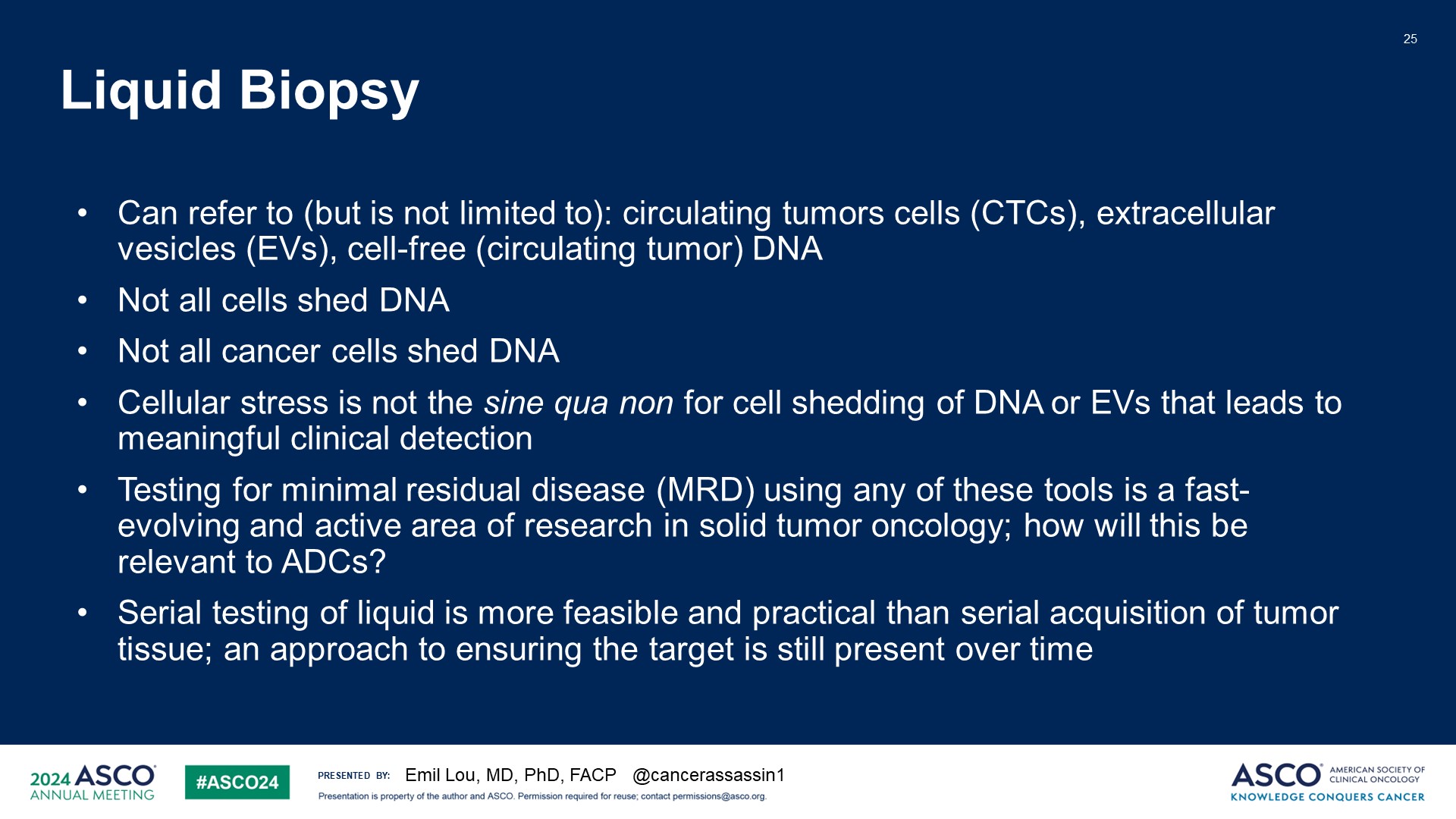 Liquid Biopsy
Content of this presentation is the property of the author, licensed by ASCO. Permission required for reuse.
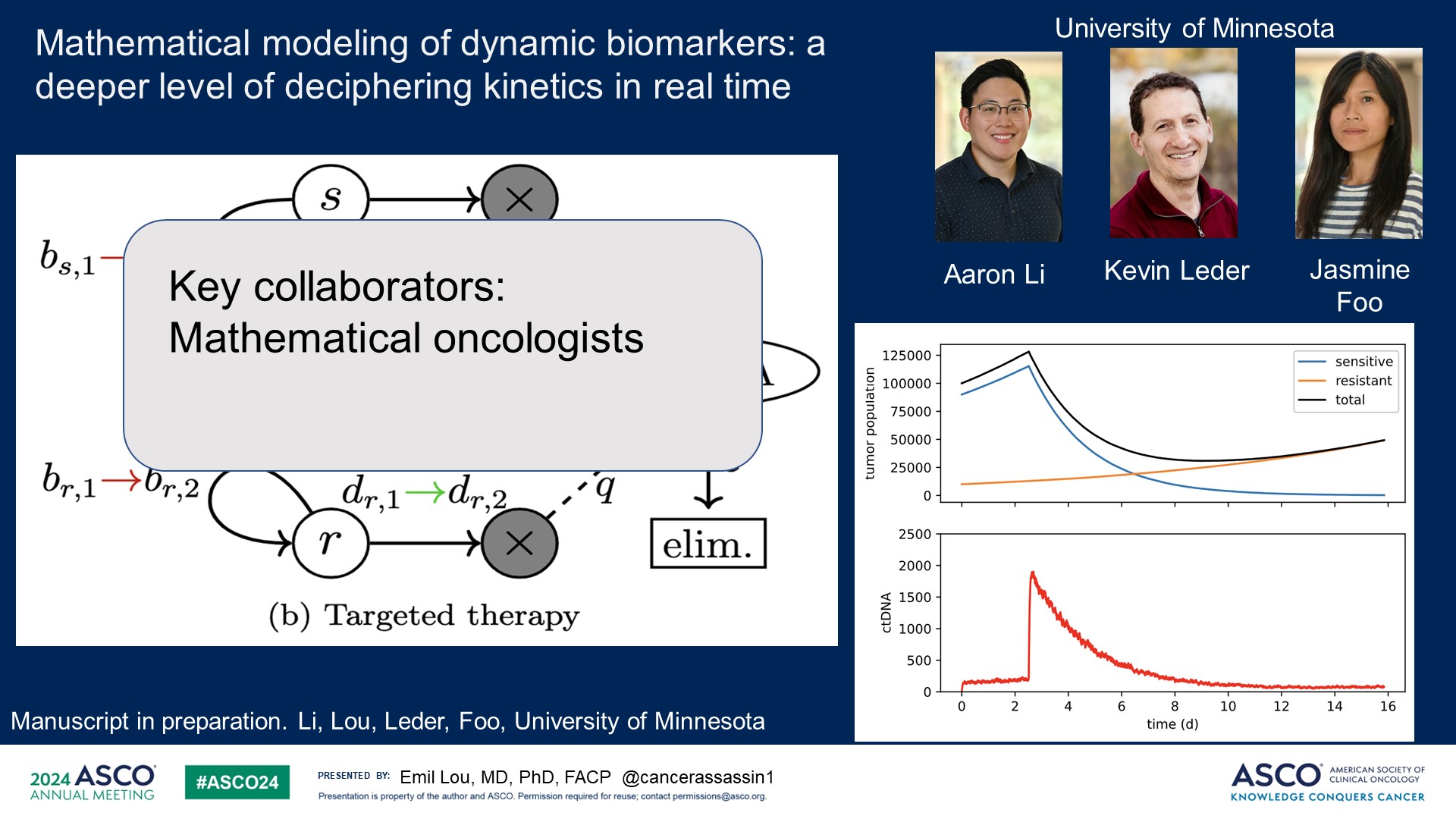 Slide 26
Content of this presentation is the property of the author, licensed by ASCO. Permission required for reuse.
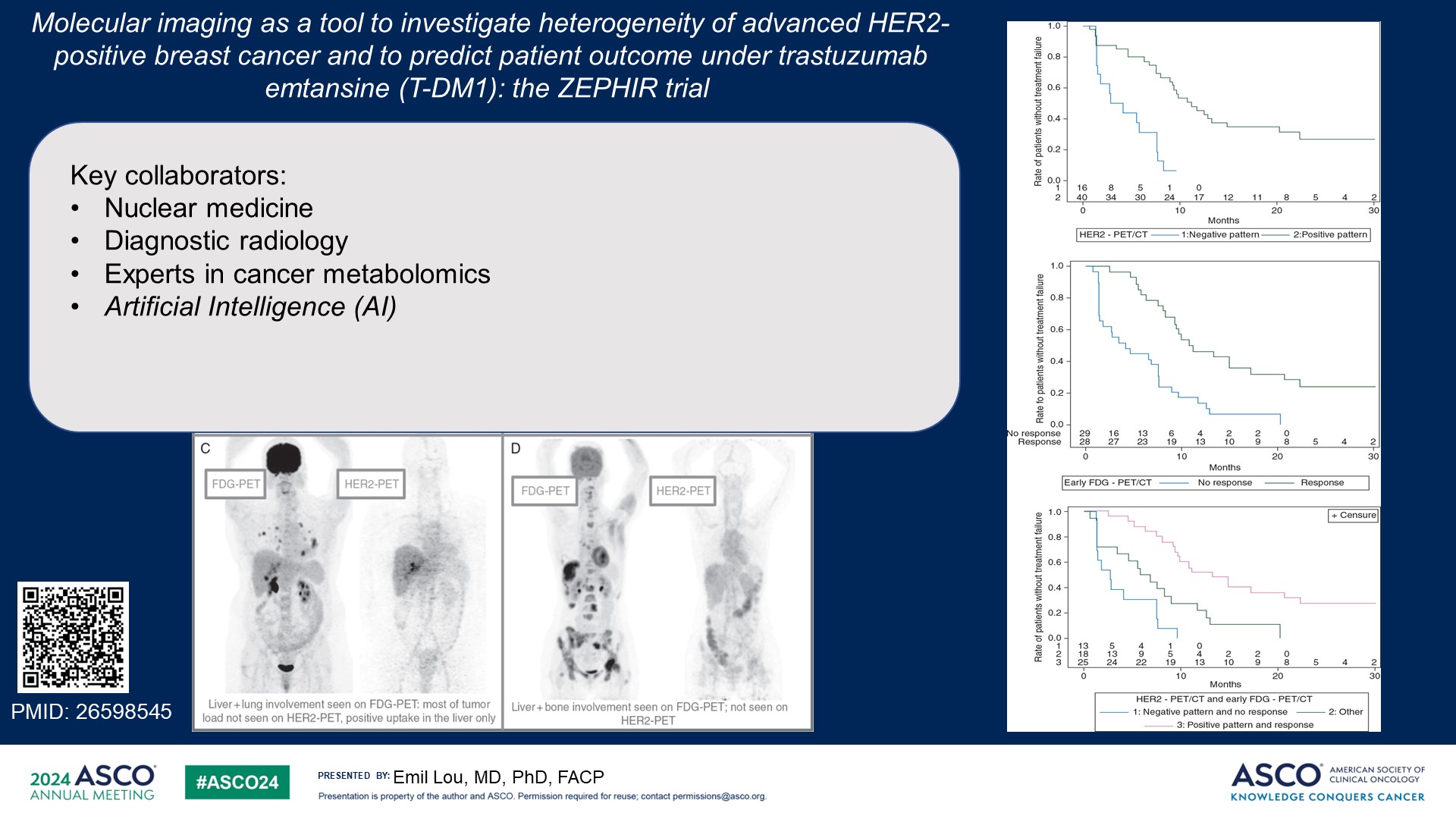 Slide 27
Content of this presentation is the property of the author, licensed by ASCO. Permission required for reuse.
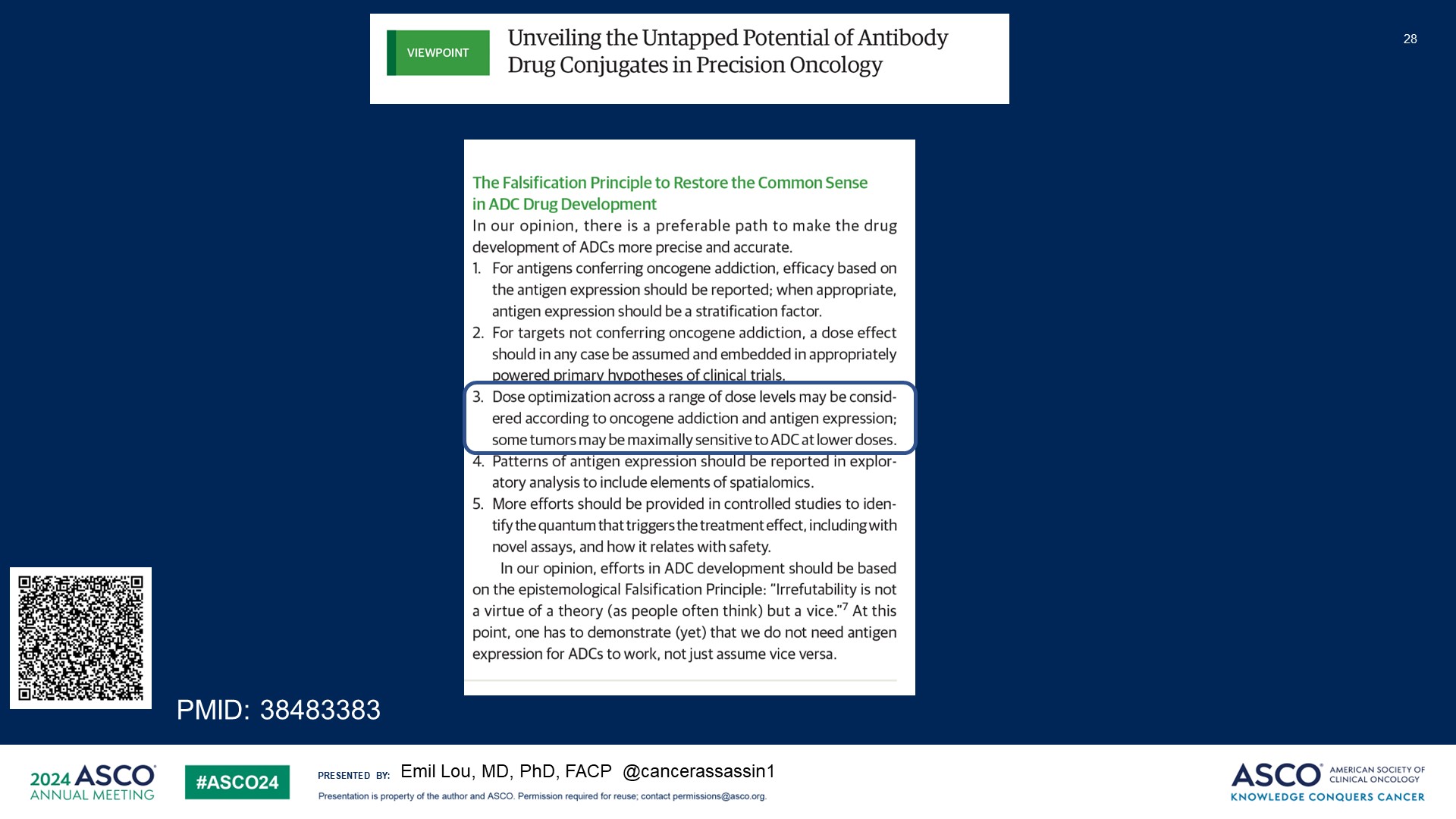 Slide 28
Content of this presentation is the property of the author, licensed by ASCO. Permission required for reuse.
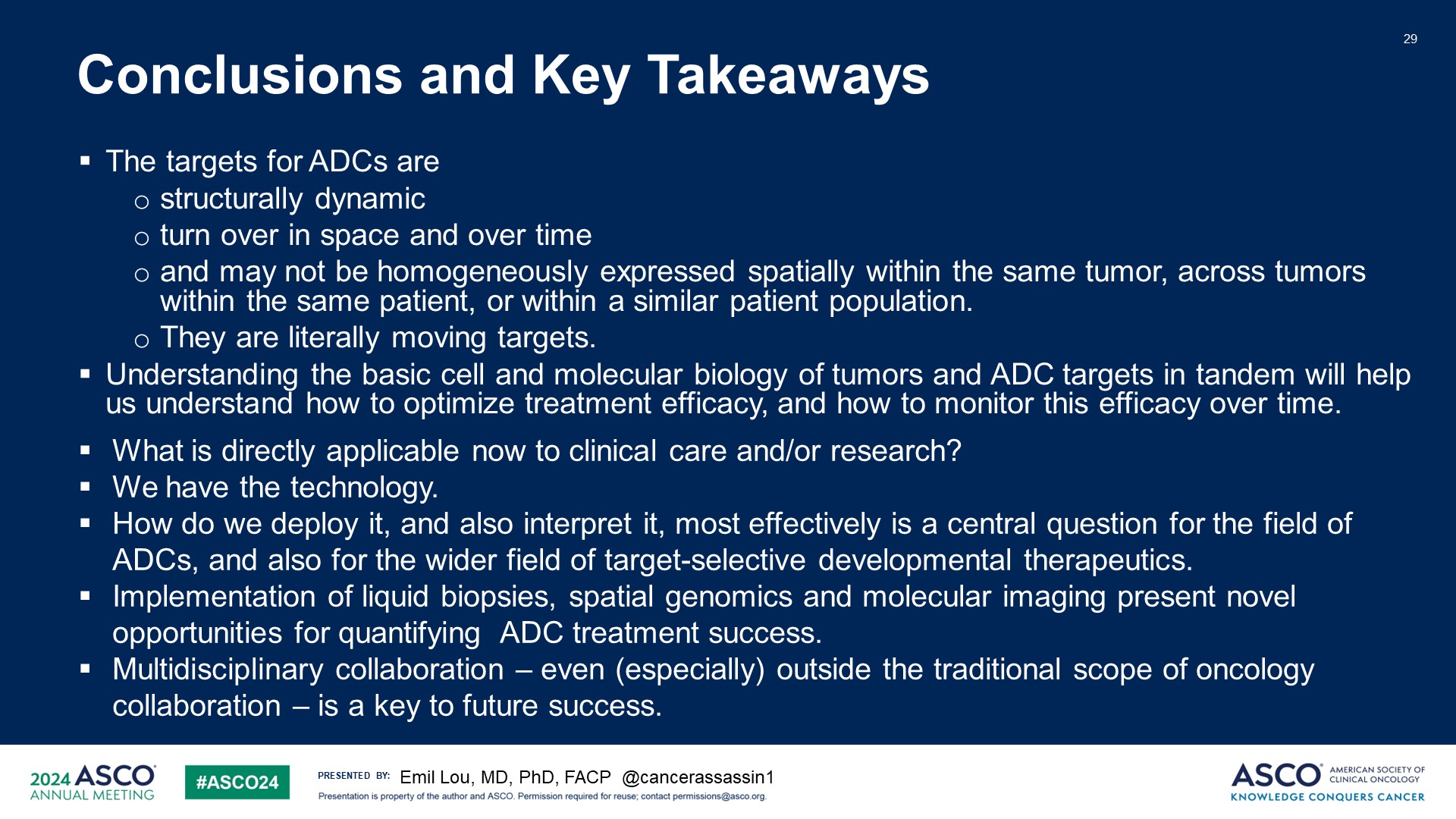 Conclusions and Key Takeaways
Content of this presentation is the property of the author, licensed by ASCO. Permission required for reuse.
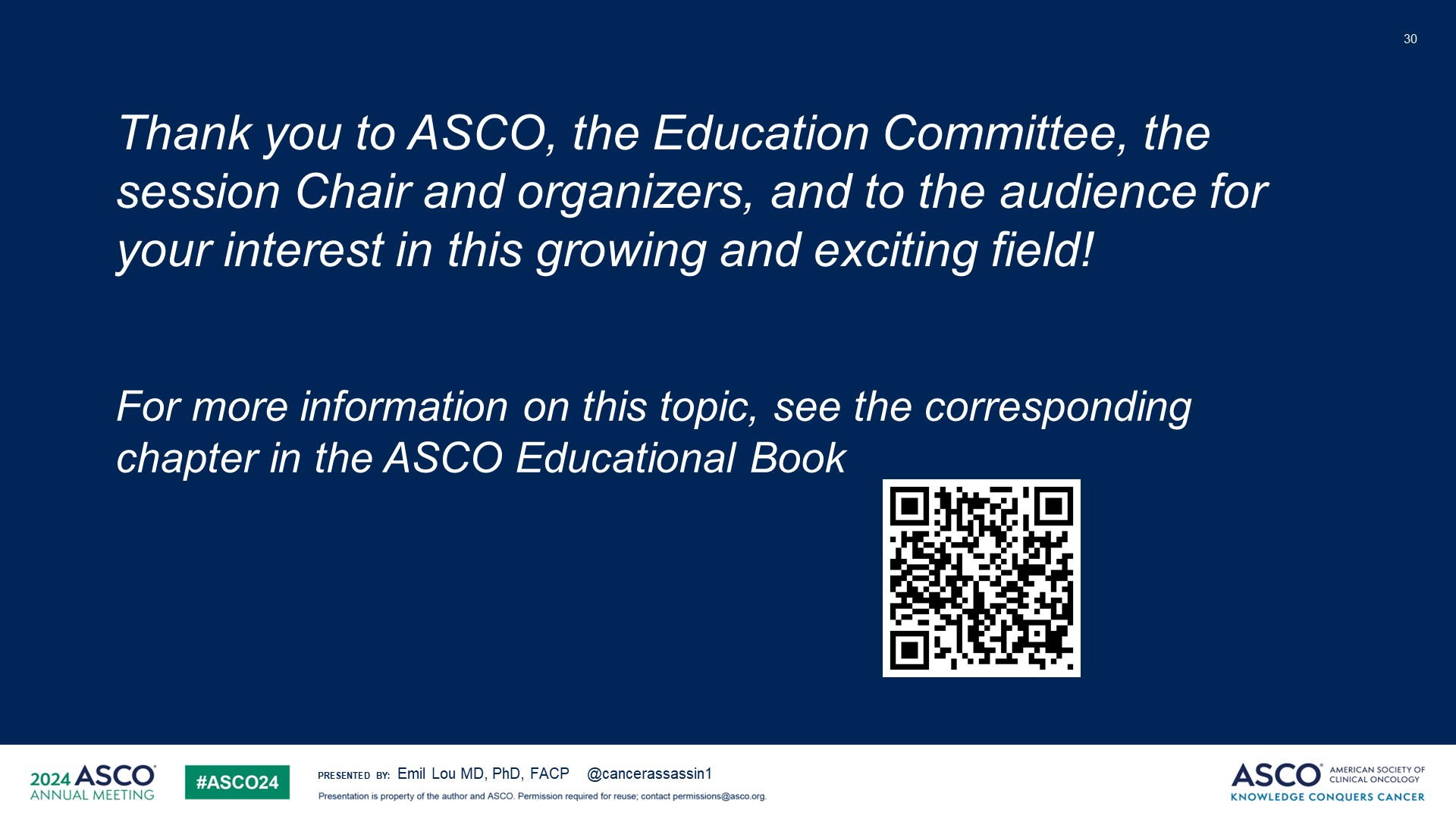 Slide 30
Content of this presentation is the property of the author, licensed by ASCO. Permission required for reuse.
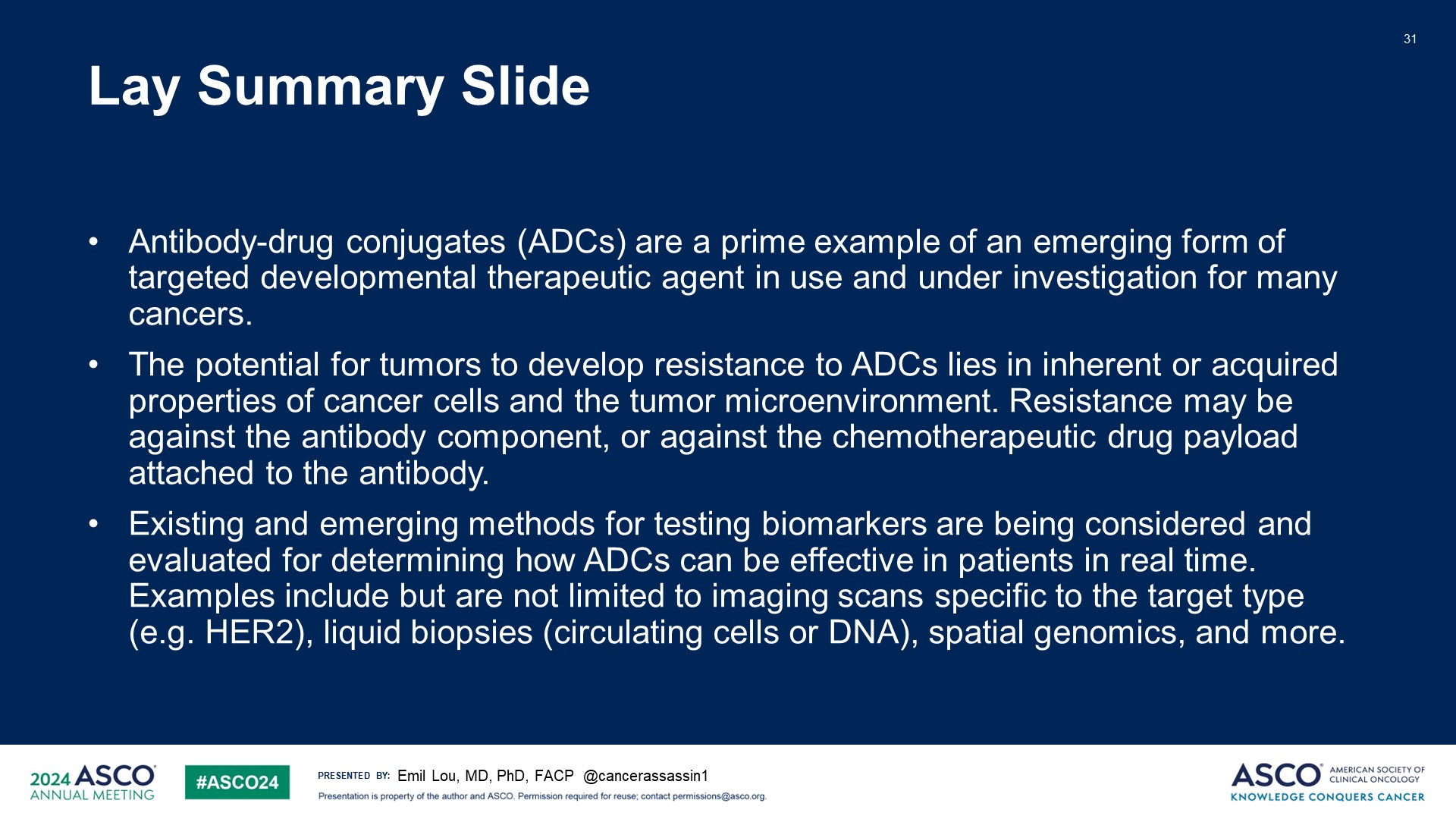 Lay Summary Slide
Content of this presentation is the property of the author, licensed by ASCO. Permission required for reuse.